Association Paysages 
Reconquis
Stage BTS Margaux et Emelinefév. 2013
[Speaker Notes: Présentation: association créée en 2009]
INVENTAIRE DES HAIESpour la COPAMO4 février - 1er mars 2013
Margaux et Emeline
Etudiantes en BTS A
 
Gestion et Protection de la Nature
[Speaker Notes: On ne peut pas nier que….]
Que faire avec Margaux et Emeline? 


Sortir du cadre strict de l’association

- Travailler au sein d’une collectivité territoriale
[Speaker Notes: On ne peut pas nier que….]
Enjeux pour la COPAMO
[Speaker Notes: On ne peut pas nier que….]
Contexte:
plantation de haies depuis plusieurs années sur le territoire de la COPAMO
souhait d’identifier le maillage bocager pour le préserver et le gérer
Cahier des charges:
- Identification du réseau de haies sur le territoire de la COPAMO
- Hiérarchisation du réseau de haies existant
- Proposition d’un plan d’action communal sur les aspects protection, entretien et plantation
Enjeux pour les étudiantes
[Speaker Notes: On ne peut pas nier que….]
« situations professionnelles significatives »
SPS
- collecte de données et production d’informations
- proposition de pistes d’évolution de gestion et de valorisation
- création d’une base de données ou utilisation d’un SIG
Enjeux pour l’association
[Speaker Notes: On ne peut pas nier que….]
Cette demande s’inscrit parfaitement dans le travail de l’association
- Participer à un travail de reconquête écologique et esthétique
- Développer un contact avec la COPAMO
- Acquérir une expertise dans le domaine du bocage et dans l’utilisation d’un SIG
Travail attendu:


Réalisation d’une cartographie SIG du réseau de haies et d’arbres isolés remarquables
[Speaker Notes: On ne peut pas nier que….]
Pour nous, volonté de:

Rendre un travail juste, soigné, utilisable par la COPAMO
[Speaker Notes: On ne peut pas nier que….]
4 février:


 
Les ordinateurs tournent et les cerveaux moulinent
[Speaker Notes: On ne peut pas nier que….]
6 février:
 
RV avec Alice au service environnement de la COPAMO



- Le point sur la méthodologie
Formation à la photo-interprétation
Préparation du travail sous Google Earth
[Speaker Notes: On ne peut pas nier que….]
Trois enjeux principaux pour la COPAMO:
- lutter contre la perte de biodiversité en établissant des corridors
- lutter contre l’érosion en améliorant le stockage de l’eau (enjeu agricole)
- lutter contre l’érosion des sols
Il est donc important:
- de savoir où se trouvent les haies
- de connaître les différentes catégories de haies
- de faire connaître cet inventaire à chaque commune afin qu’elles l’intègrent dans leur PLU
Margot présente la fiche Excell résumé que nous avons élaborée
[Speaker Notes: On ne peut pas nier que….]
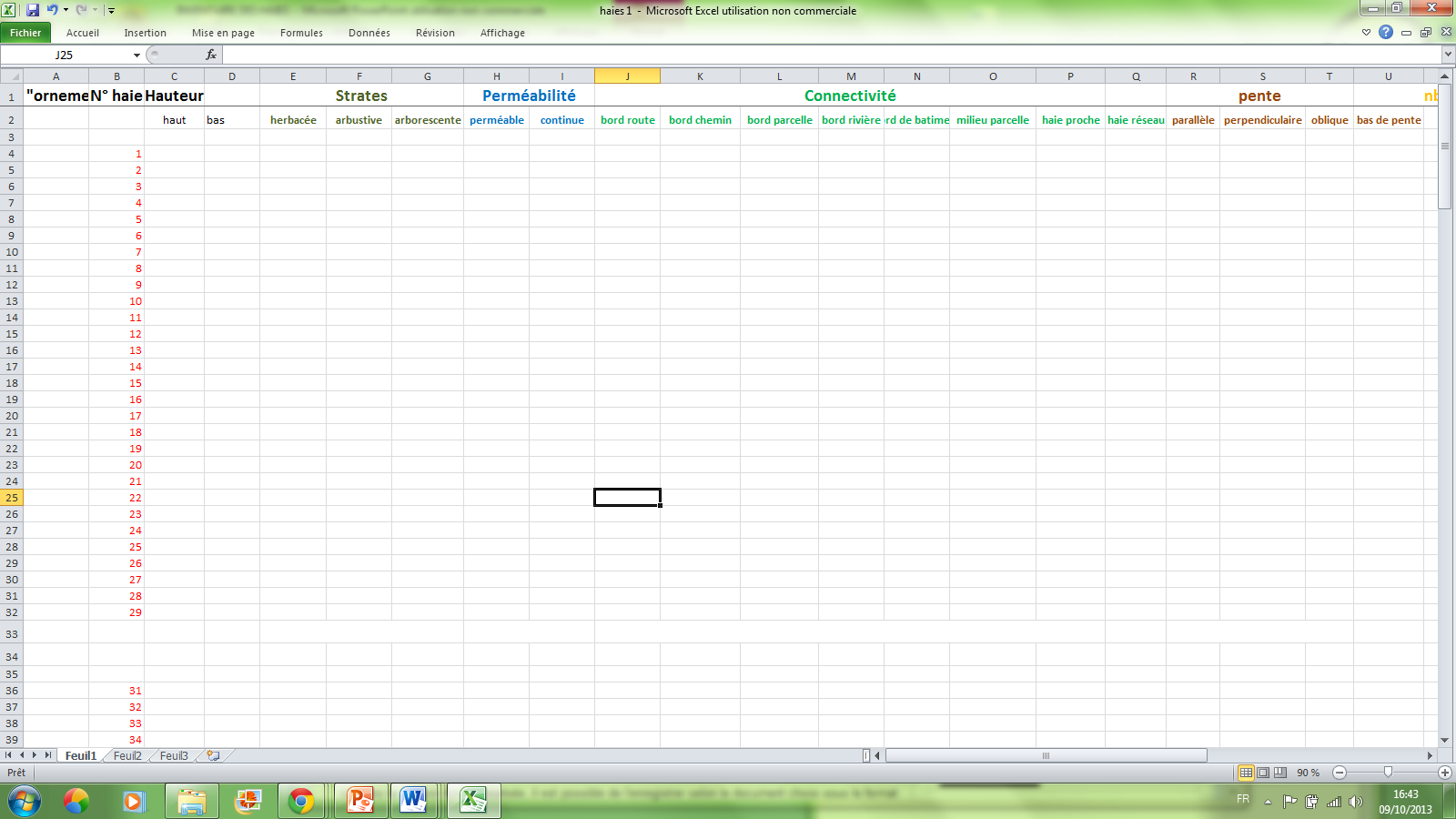 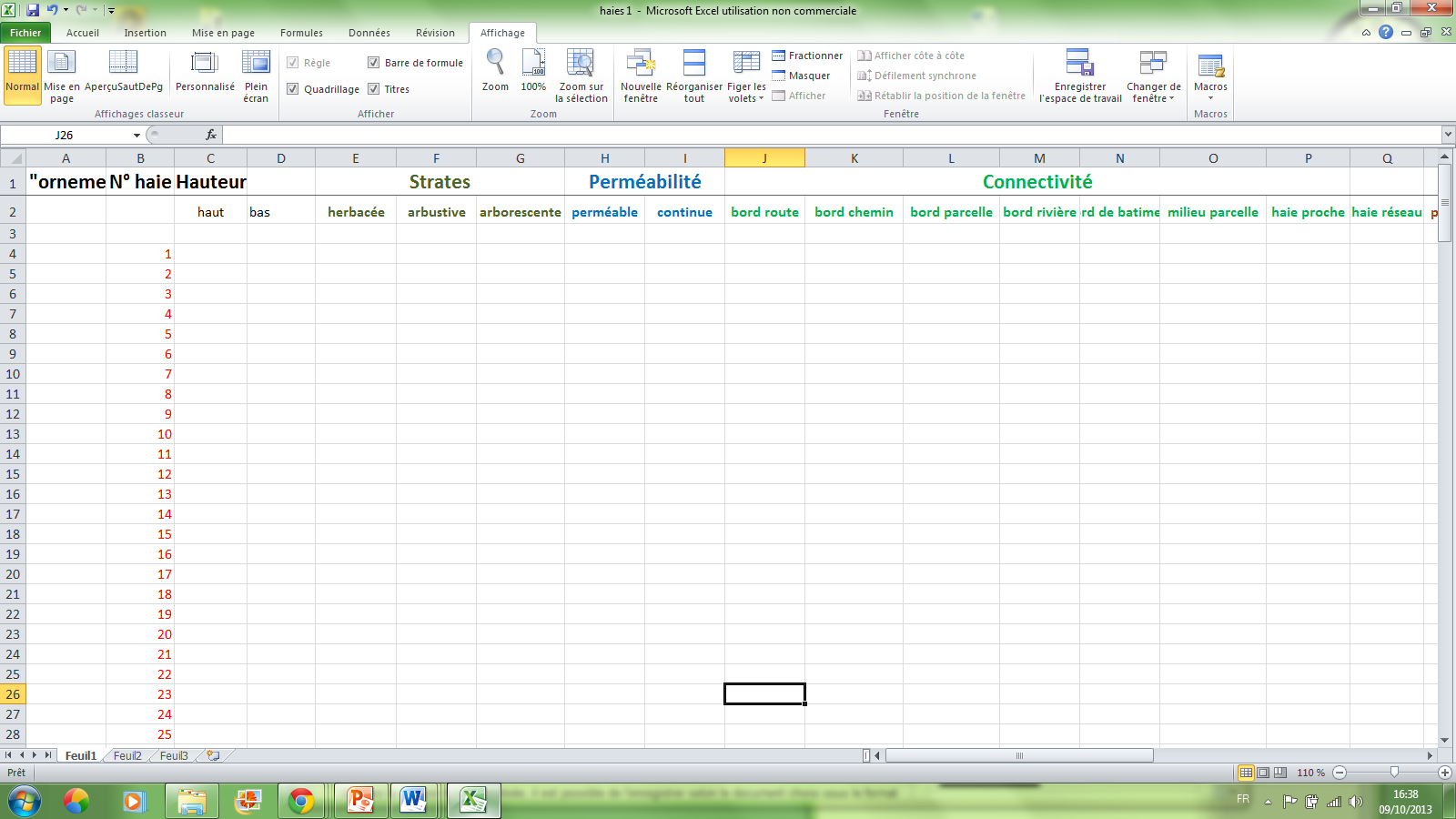 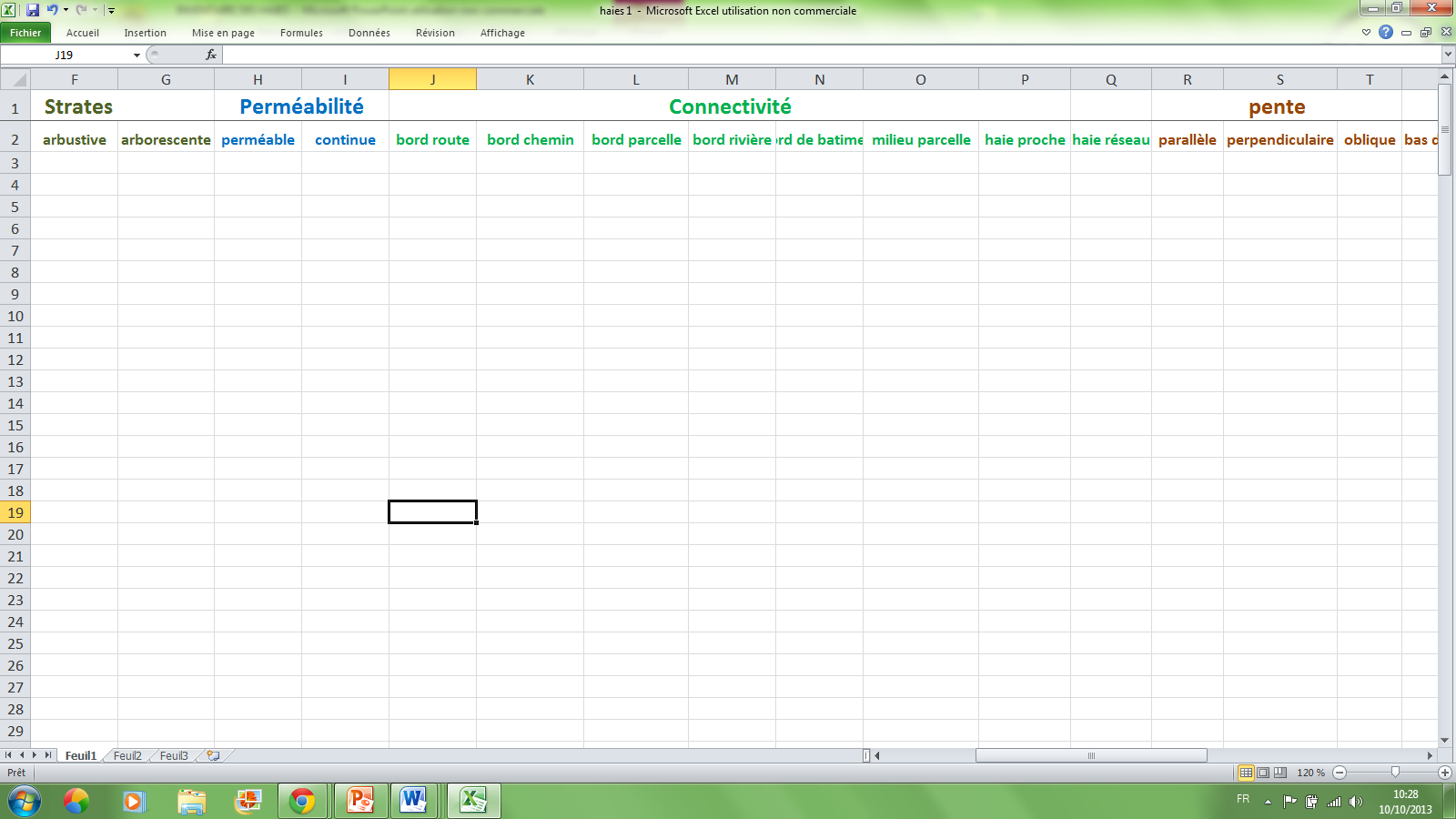 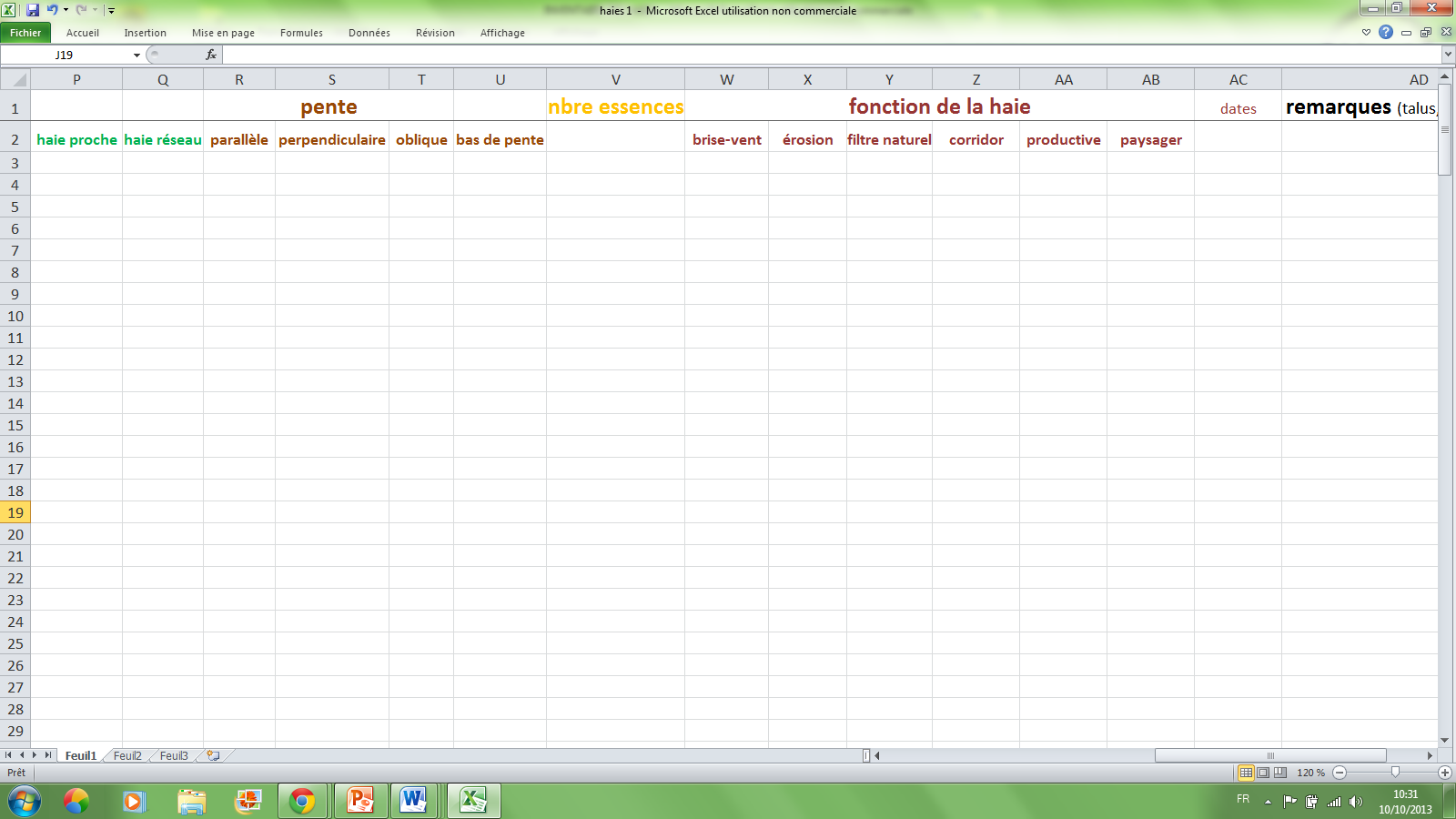 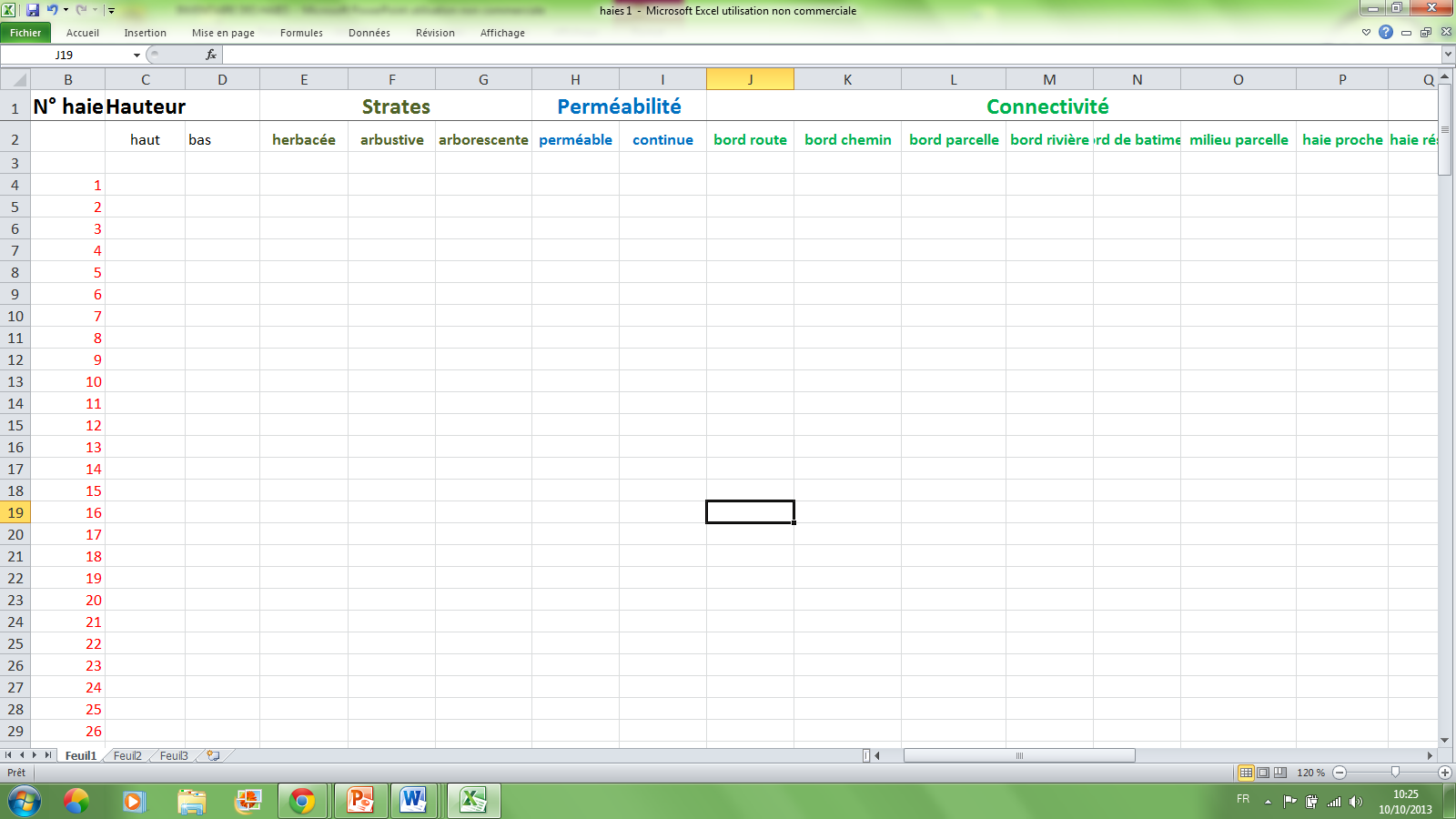 Exemple de liste de haies
HB_C_BR_BP_HR_008_12
HB_C_BP_HR_009_12
HB_P_BP_HR_010_12
H_P_BP_HR_011_12
B_C_MP_HP_012_12 
HB_P_BC_BP_HP_013_12
B_P_BC_BP_ HP_014_12
B_C_BP_HP_015_12
B_C_BC_BP_HP_016_12
H_C_BC_BP_HP_017_12
H_P_BC_BP_HP_018_12
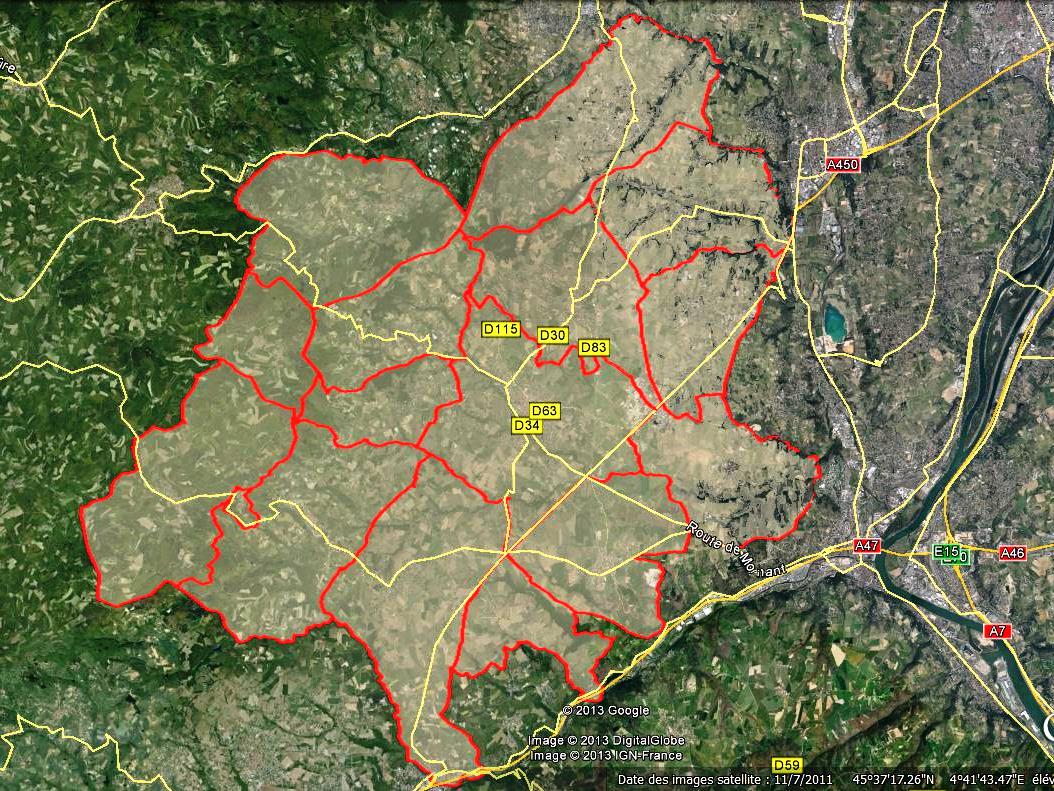 Phase 1


Du 6 au 8 fév. 
	Inventaire test sur la plus petite commune de la COPAMO: Riverie
[Speaker Notes: On ne peut pas nier que….]
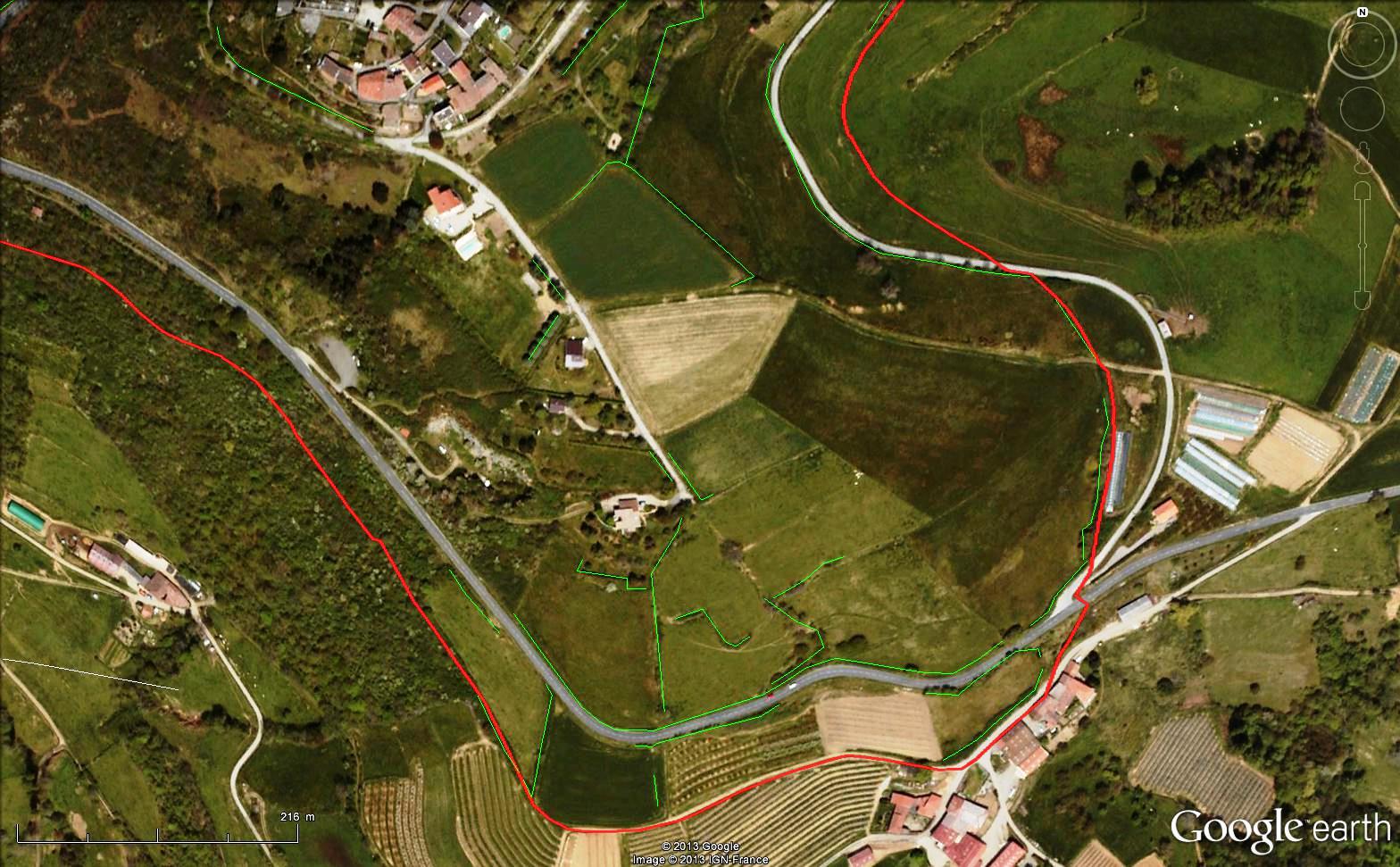 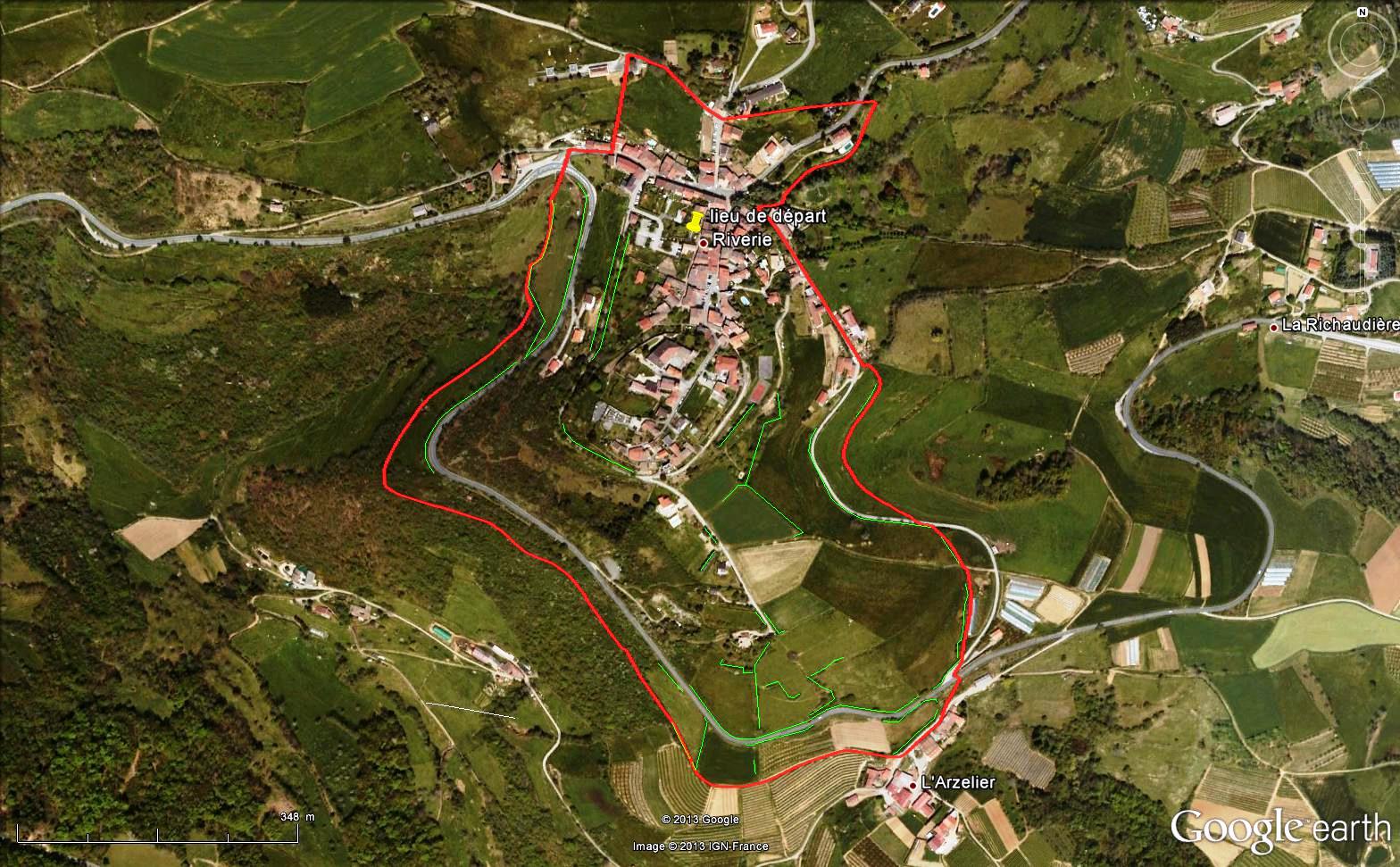 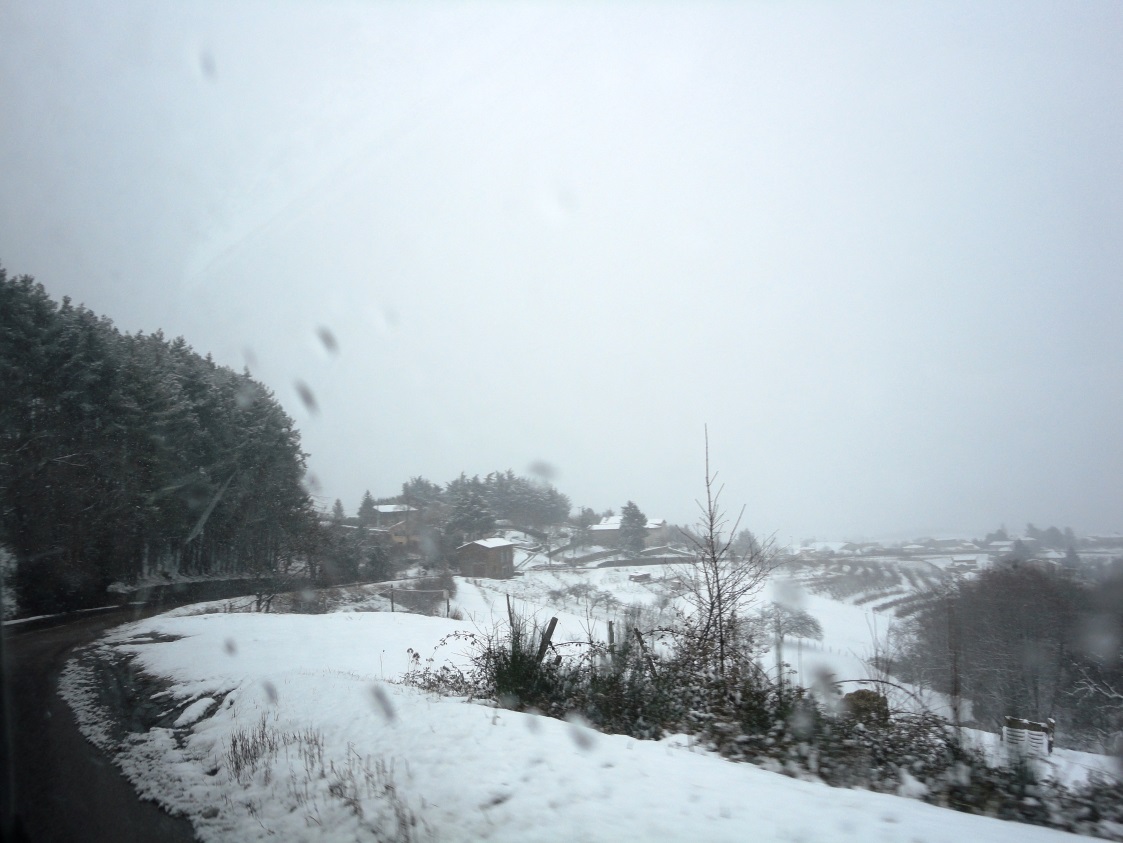 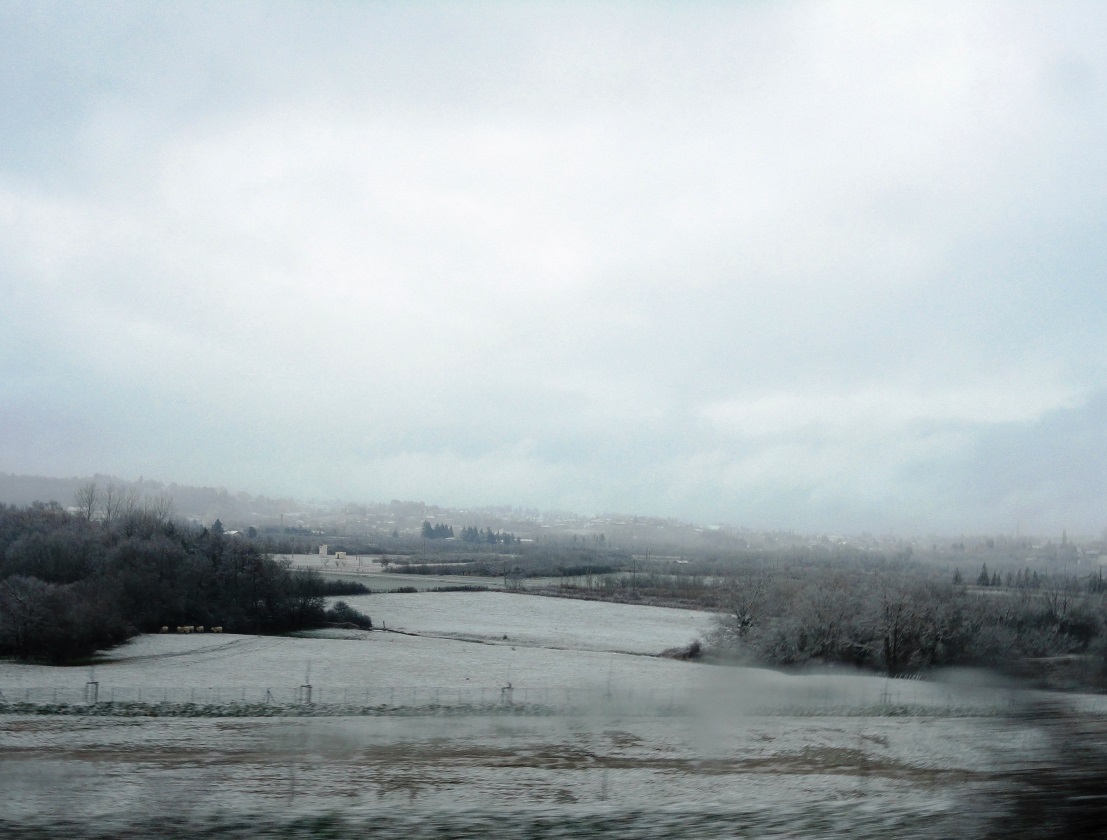 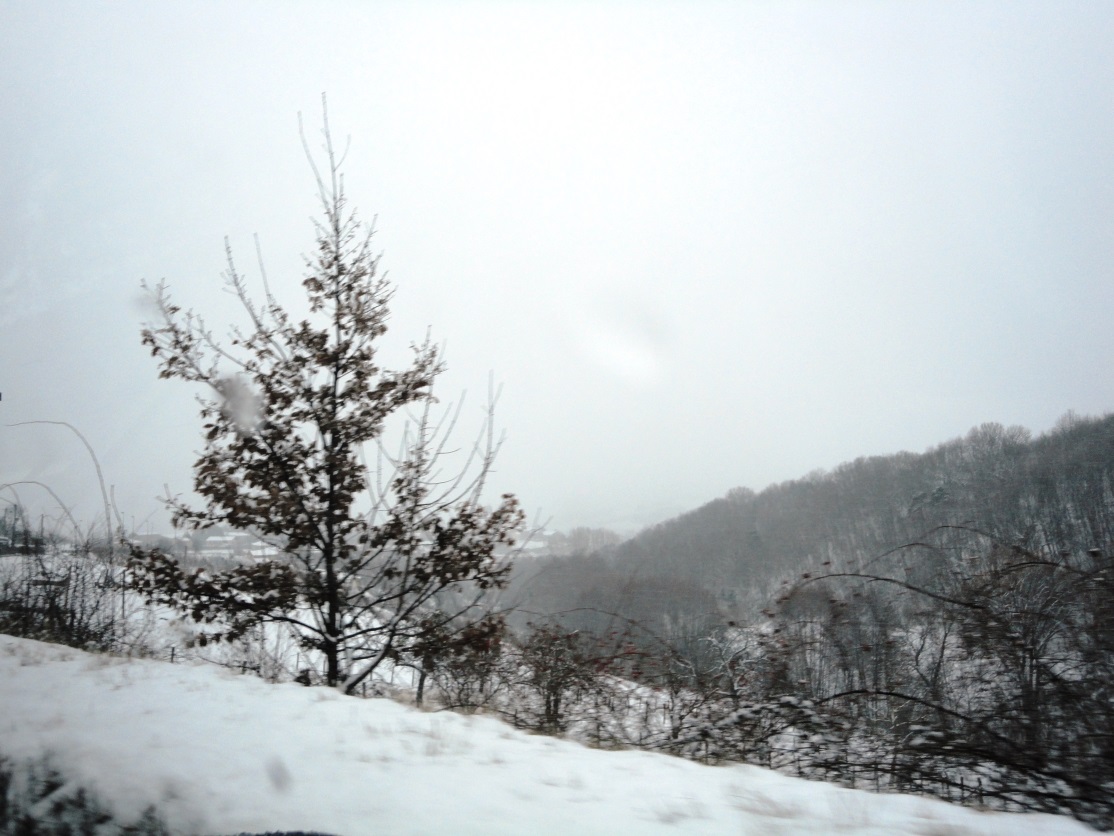 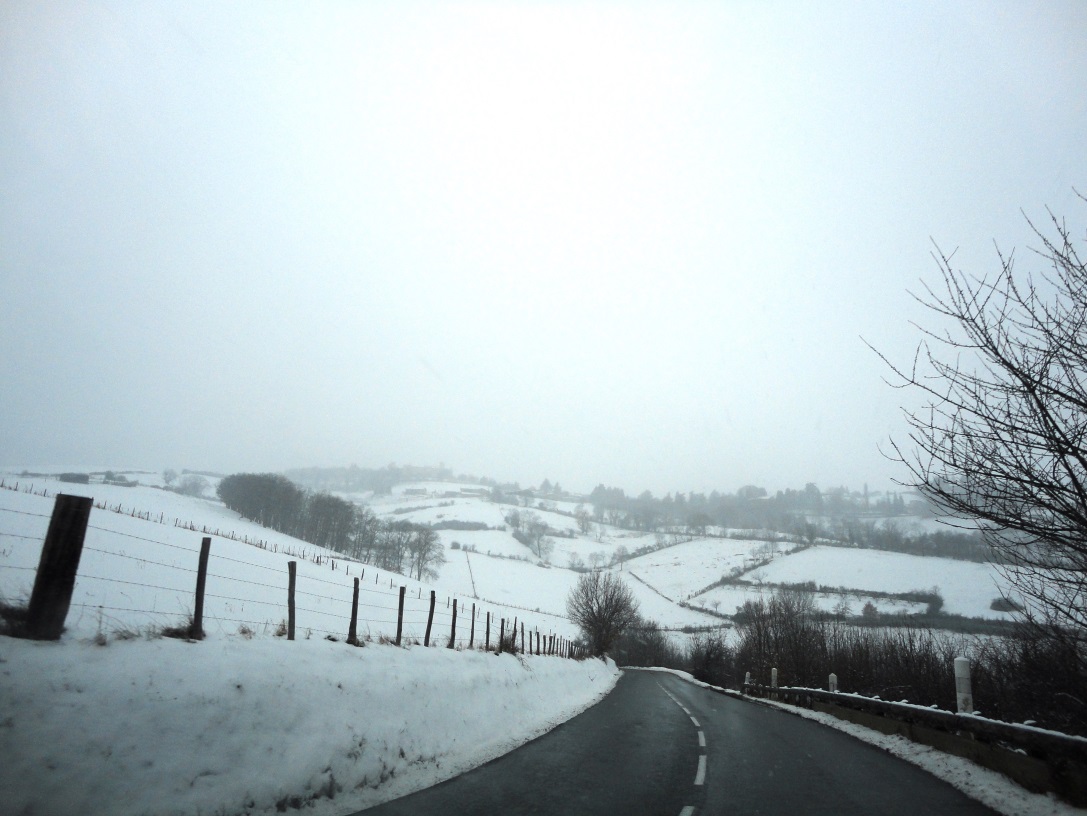 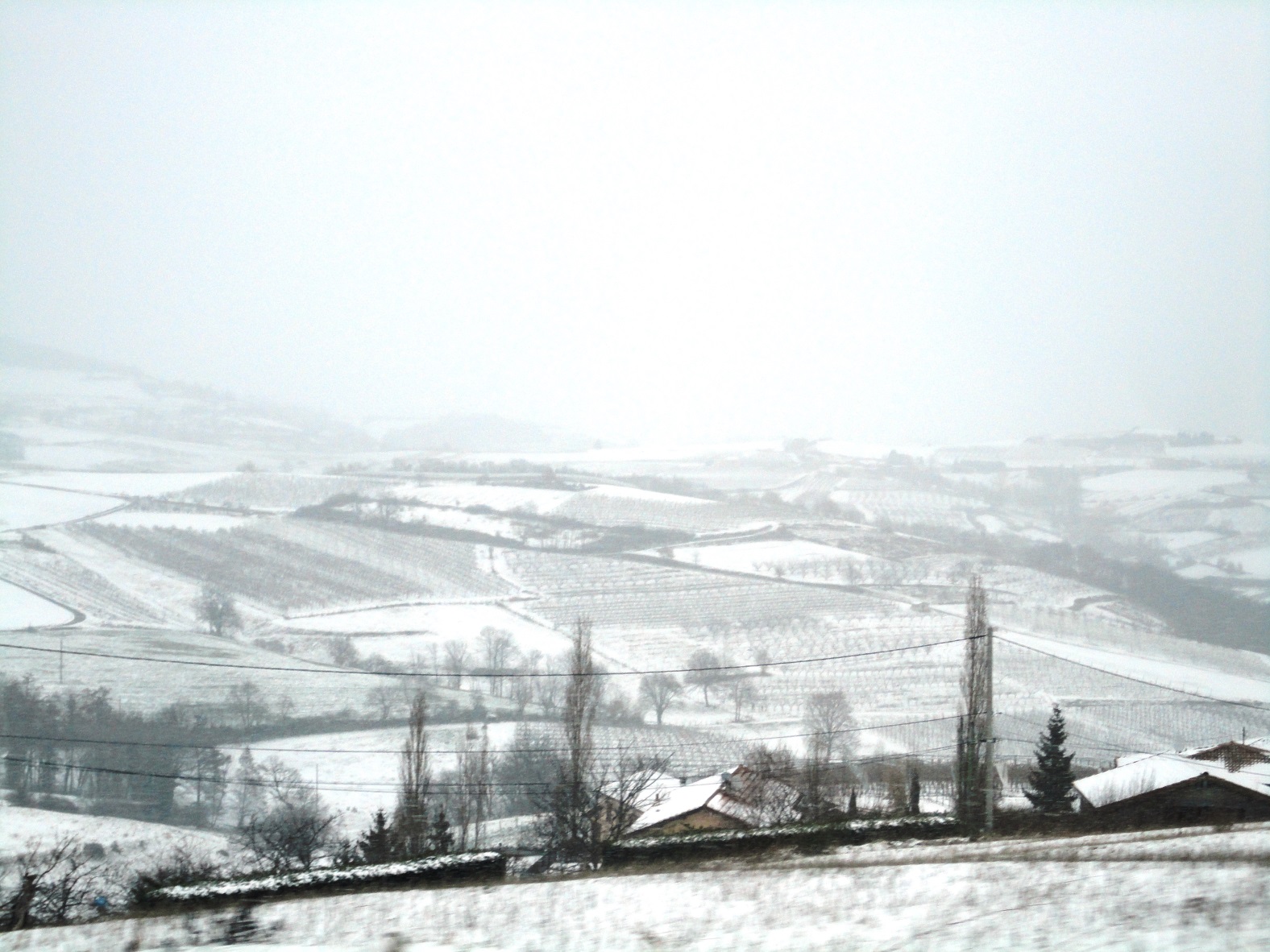 Phase 2

Du 7 au 21 fév.

 
	Inventaire des haies de 5 autres communes
[Speaker Notes: On ne peut pas nier que….]
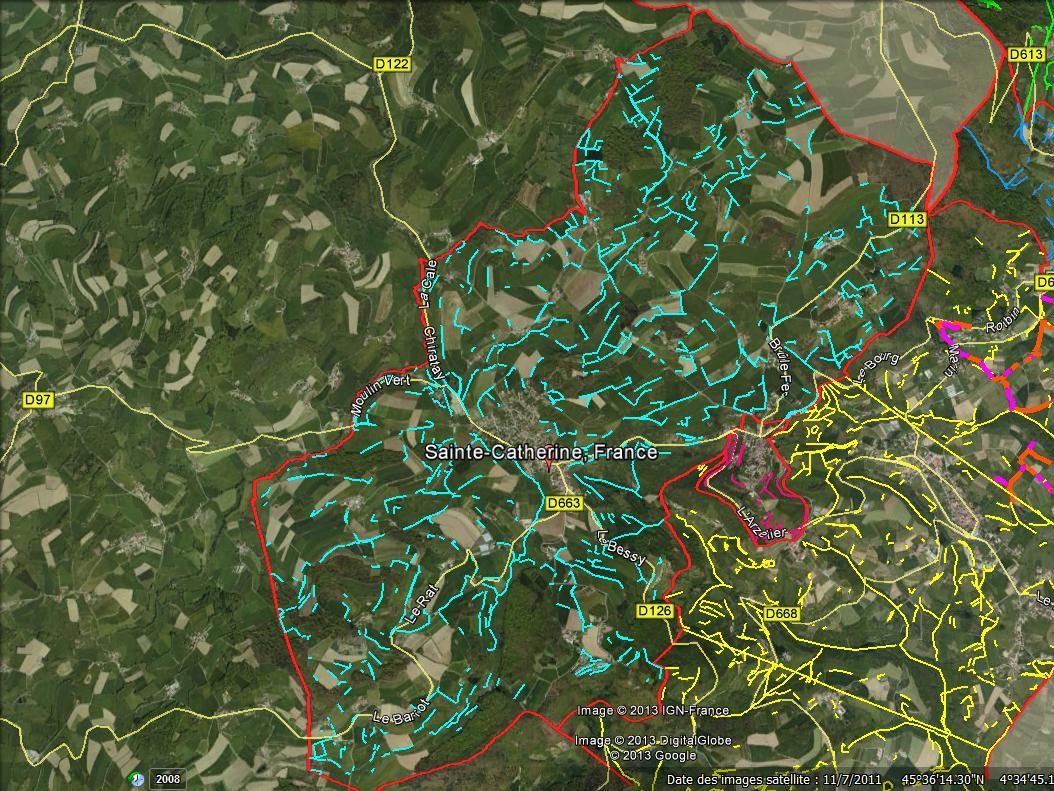 Sainte-Catherine
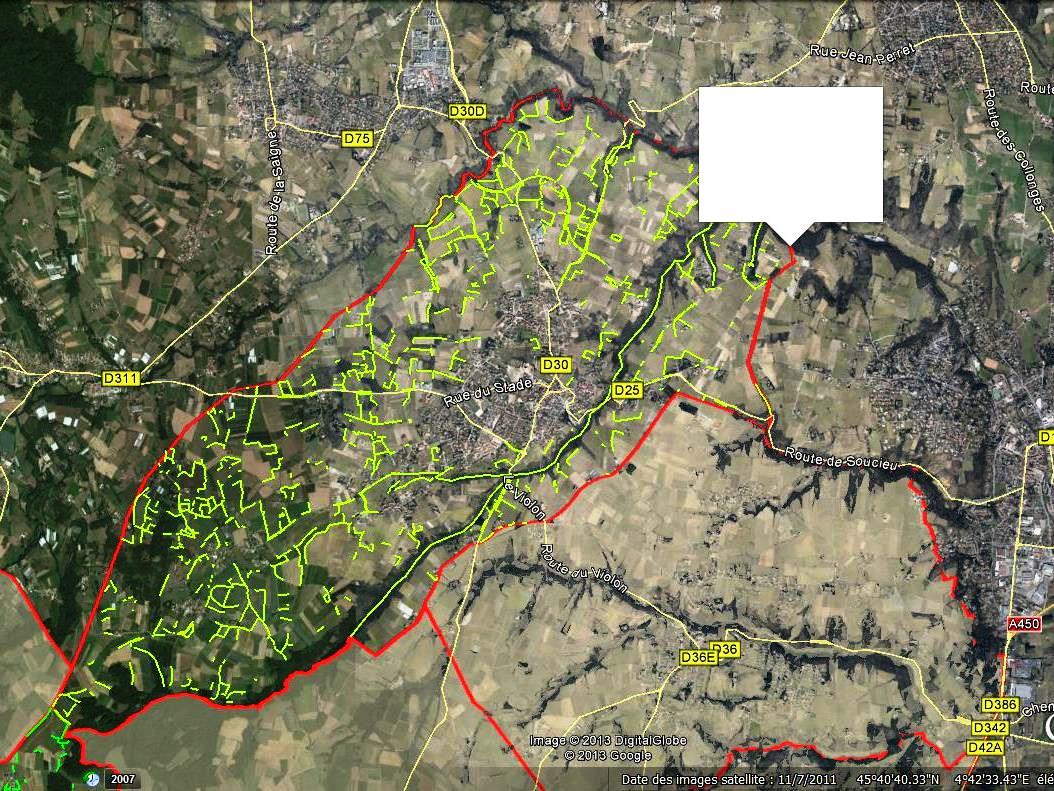 Soucieu-en-Jarrest
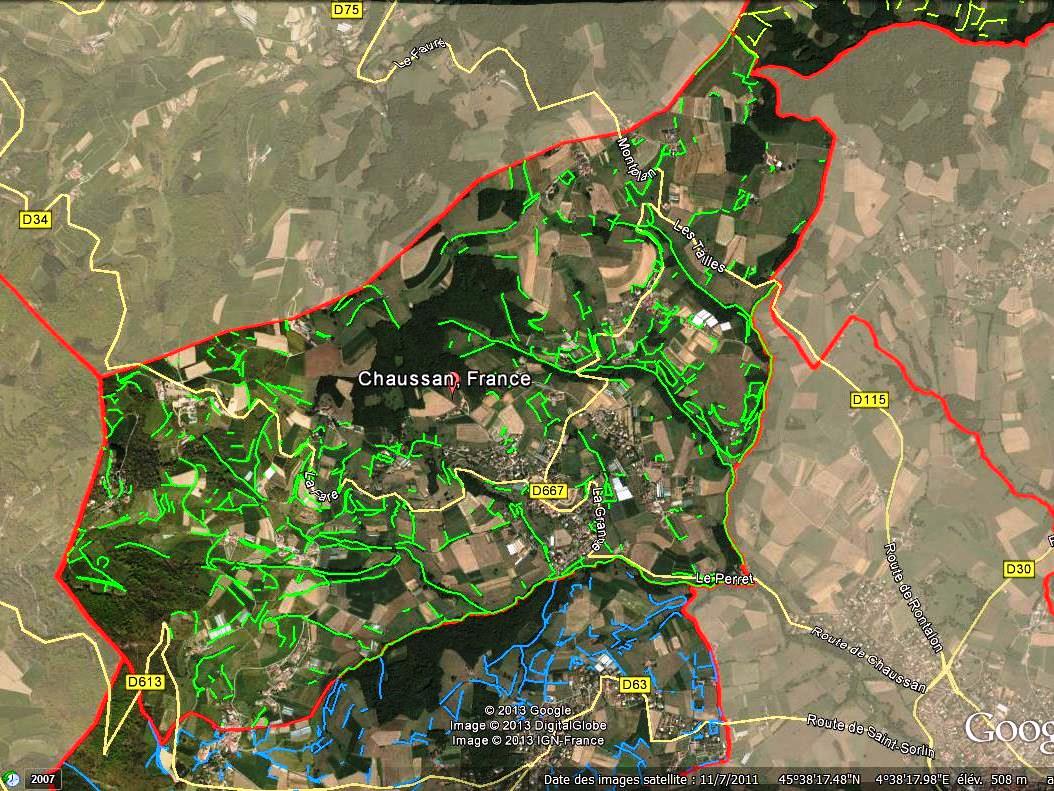 Chaussan
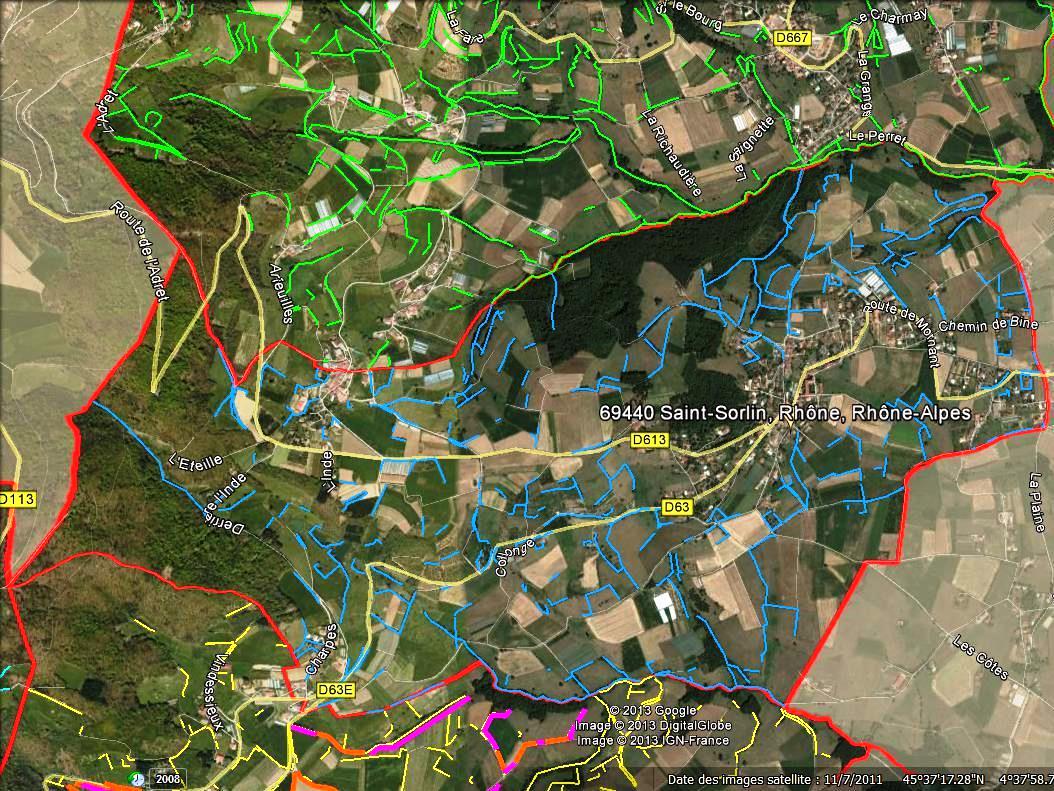 Saint-Sorlin
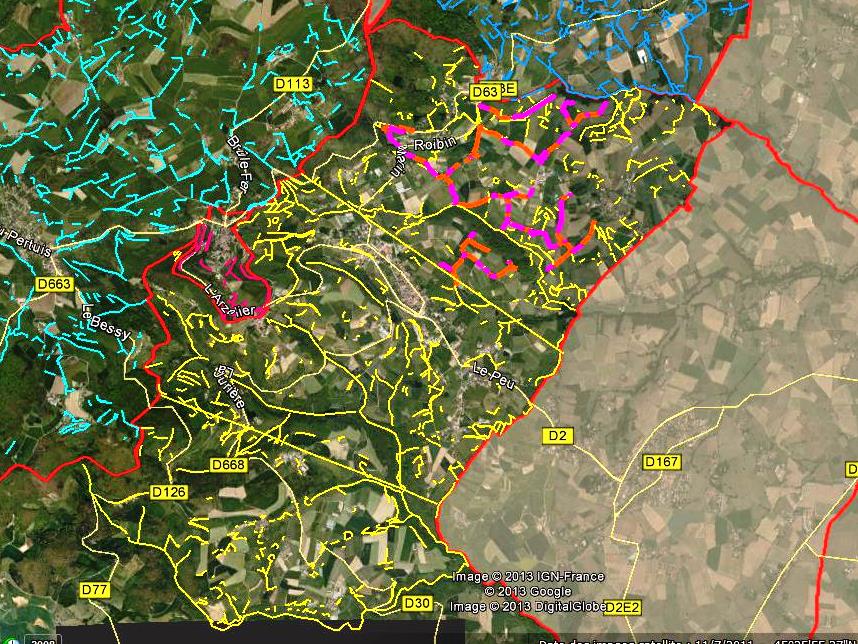 Saint-Didier-sous-Riverie
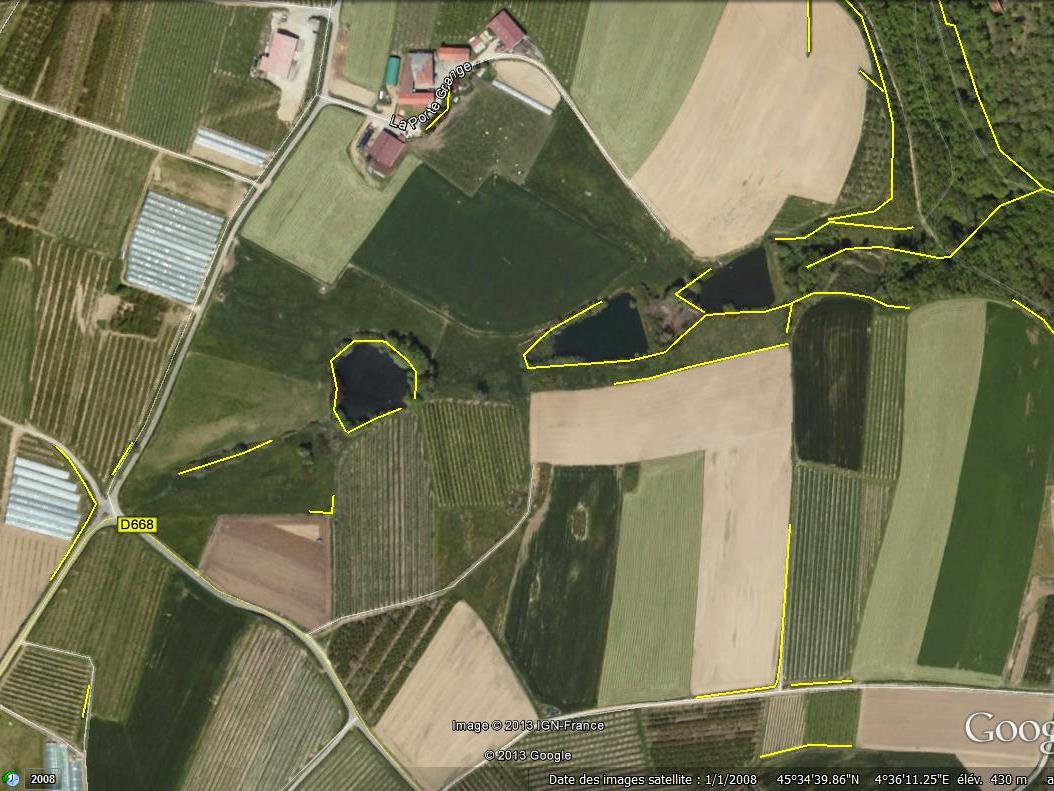 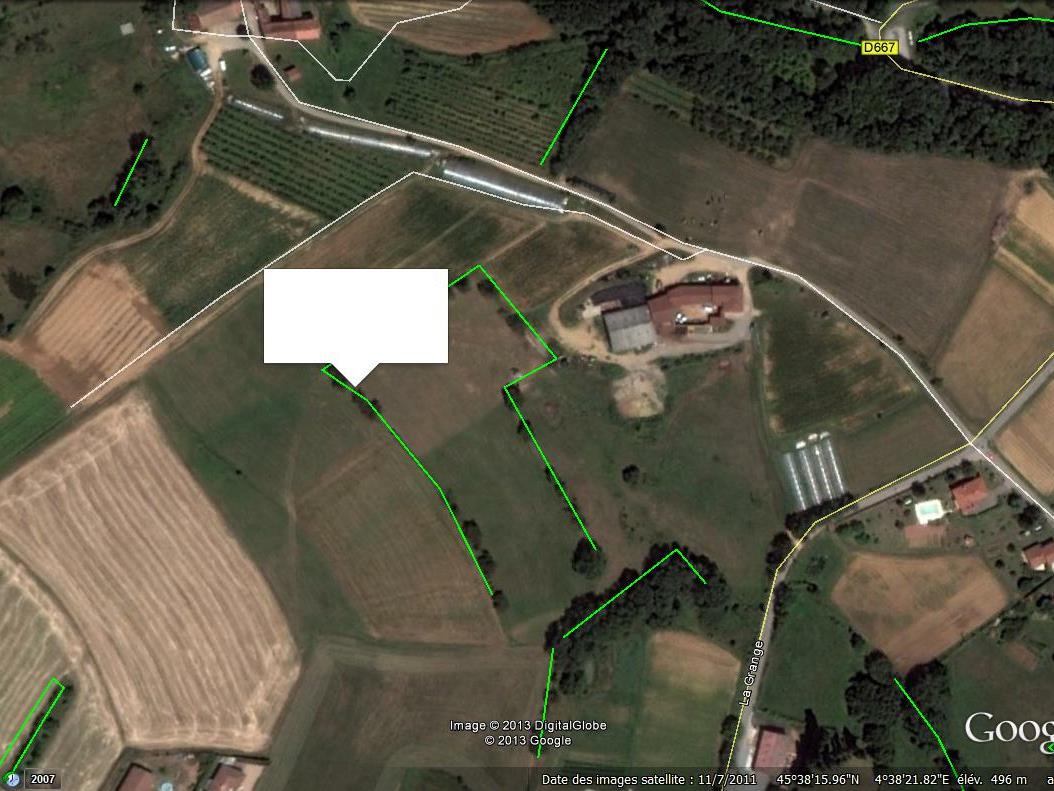 B_P_BP_HP_276_12
INTERMEDE
Le 22 et le 25 fév. 


Etude des documents envoyés par Alice

Etude du guide PAGESA (Principes d’Aménagement et de Gestion des Systèmes Agroforestiers)

Journée de formation Biodiversité fonctionnelle
[Speaker Notes: On ne peut pas nier que….]
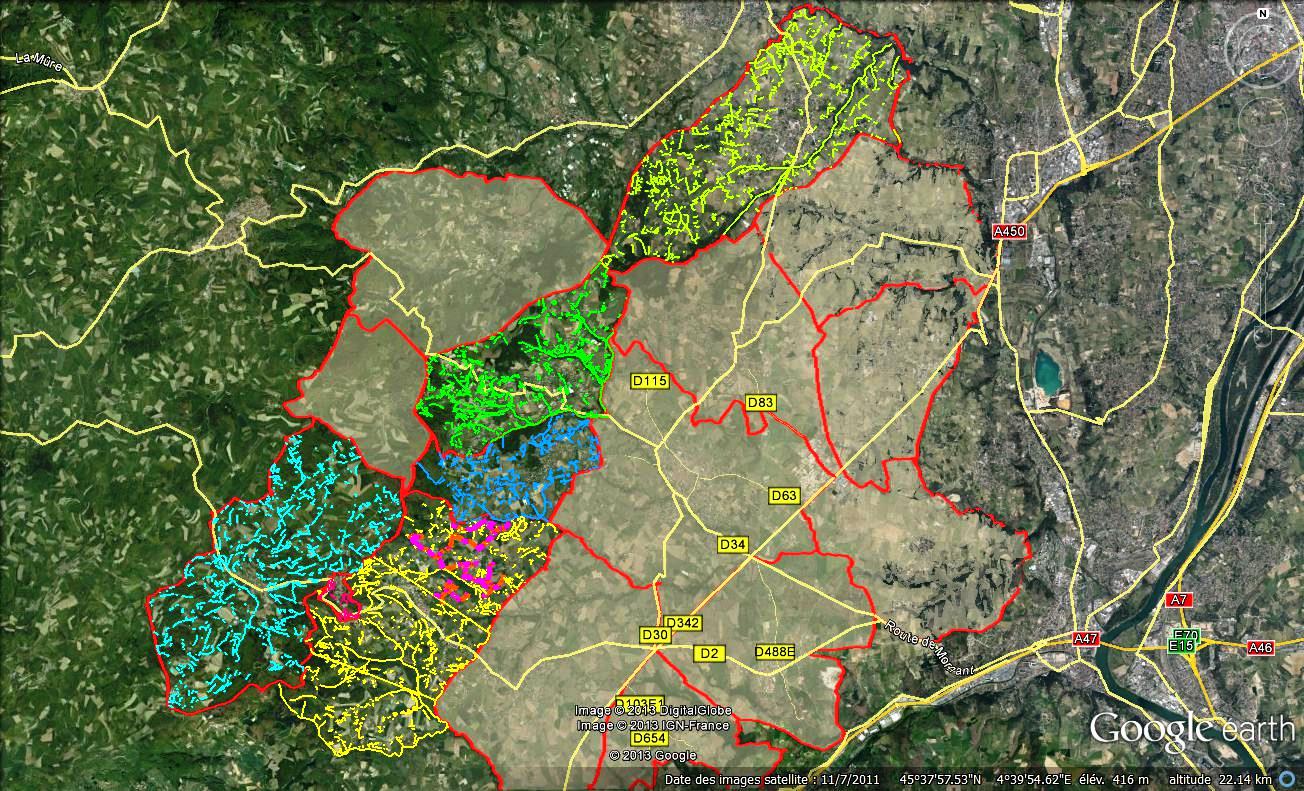 26 fév.


RV sur le terrain avec Jérôme Berruyer
[Speaker Notes: On ne peut pas nier que….]
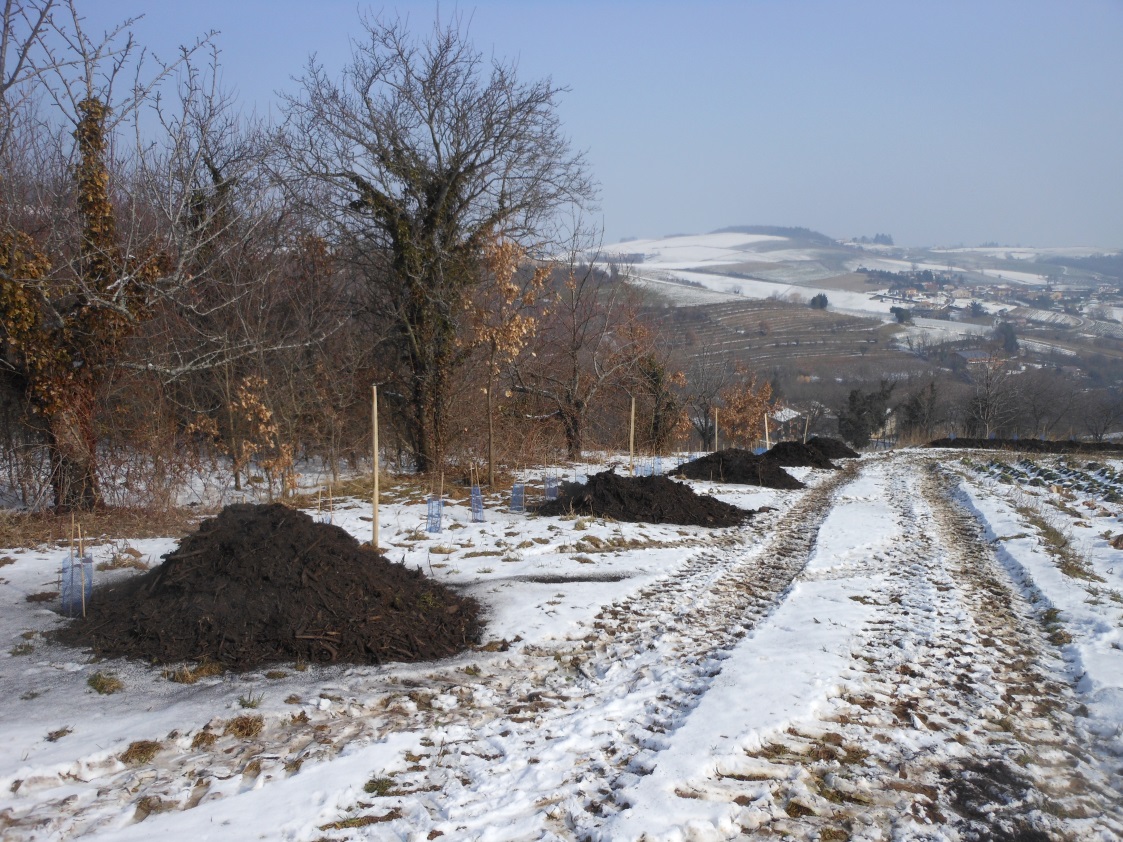 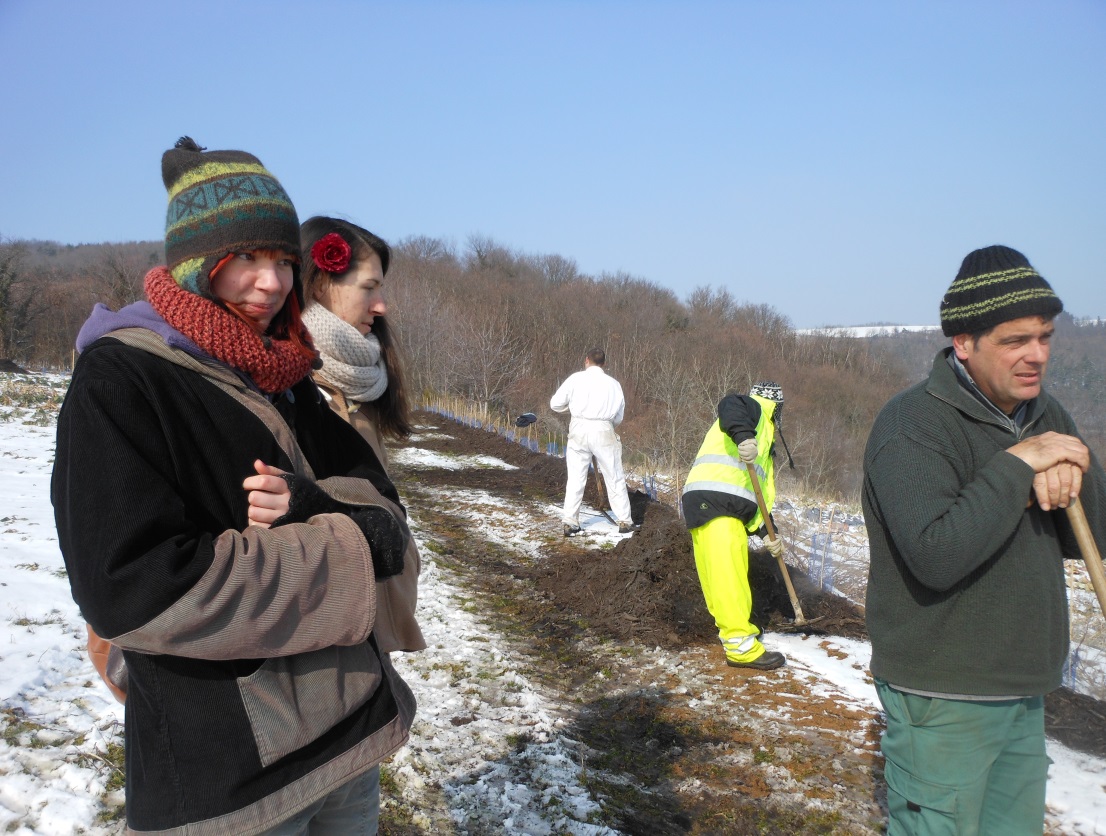 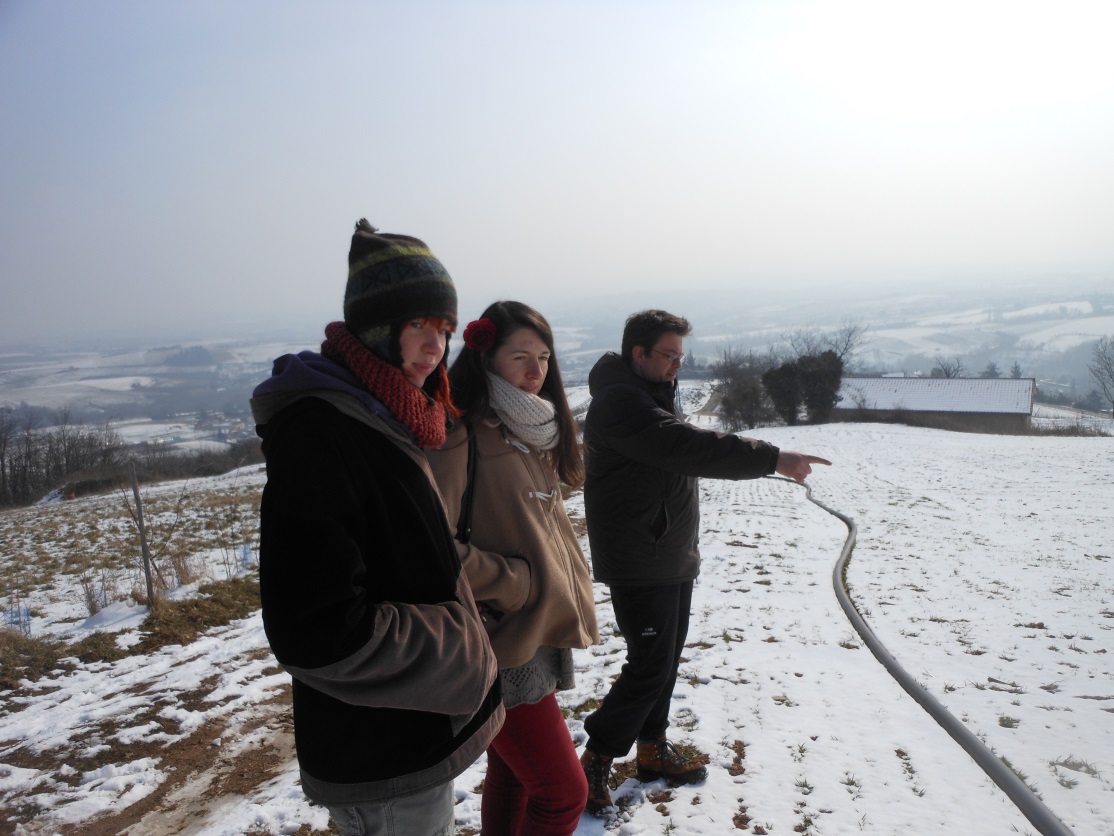 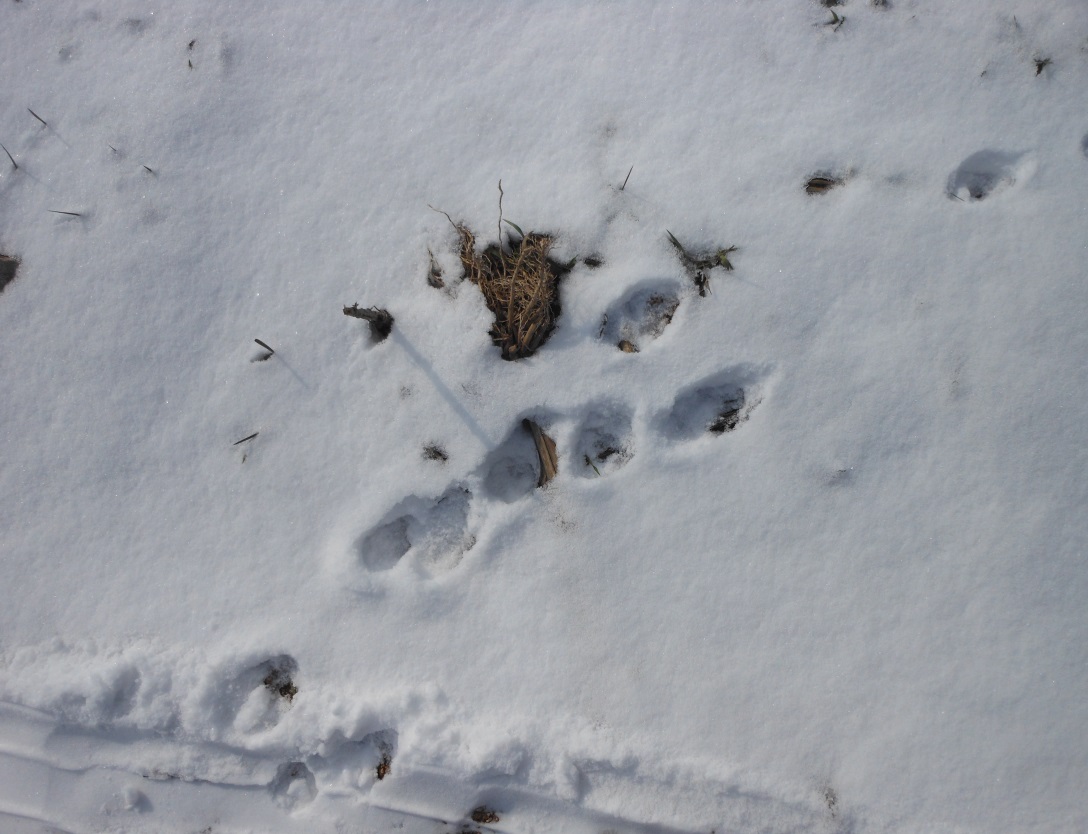 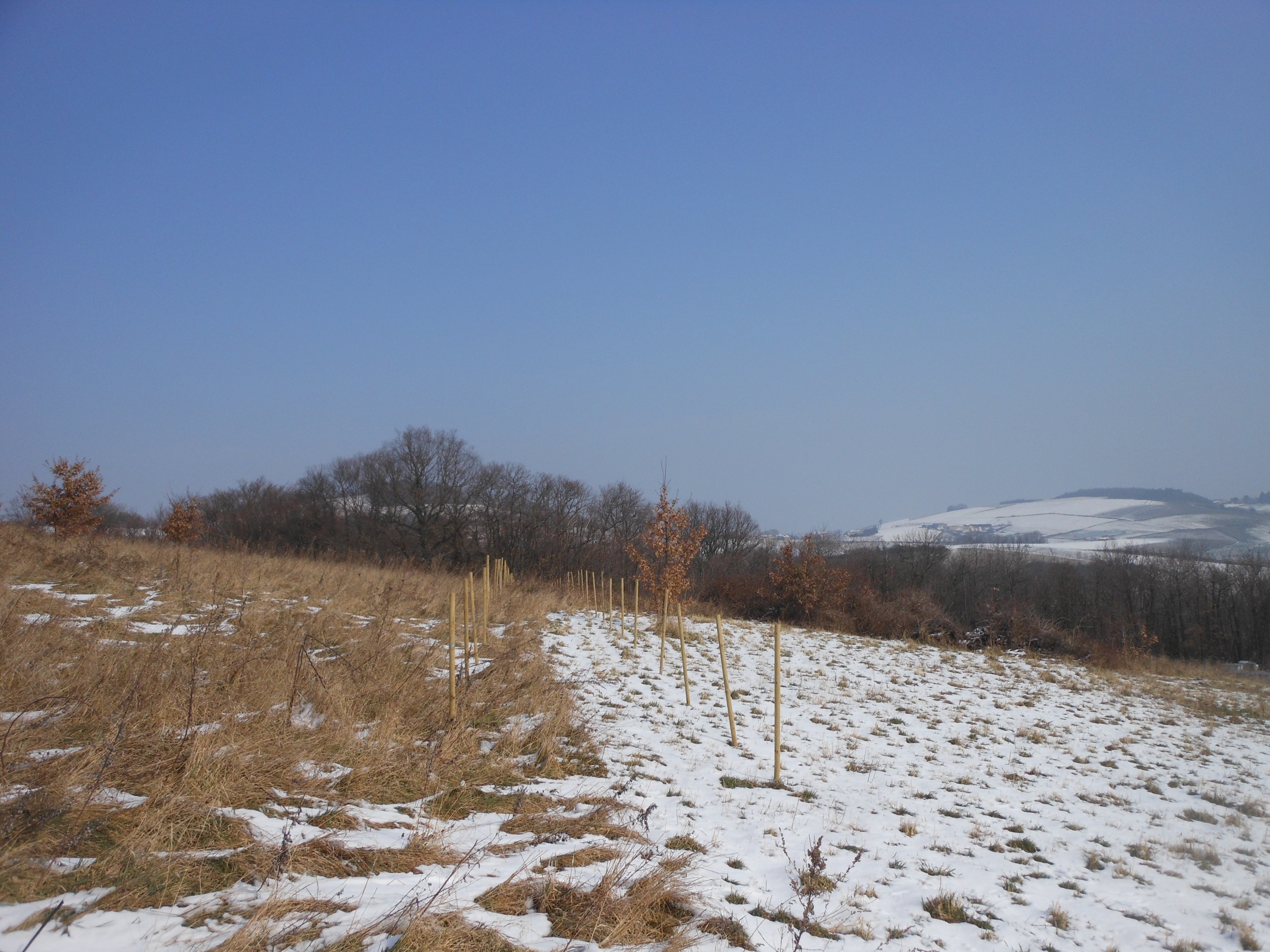 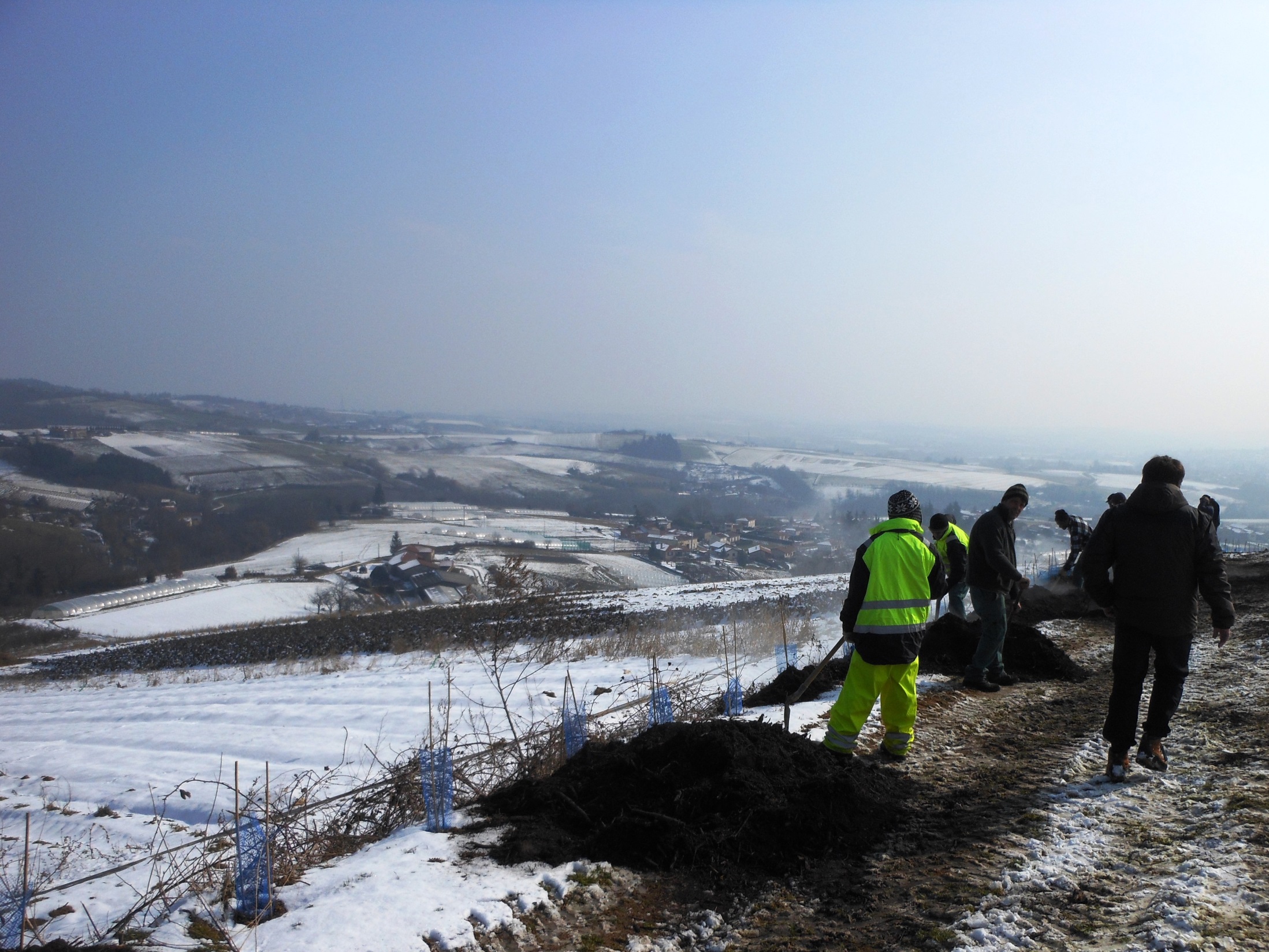 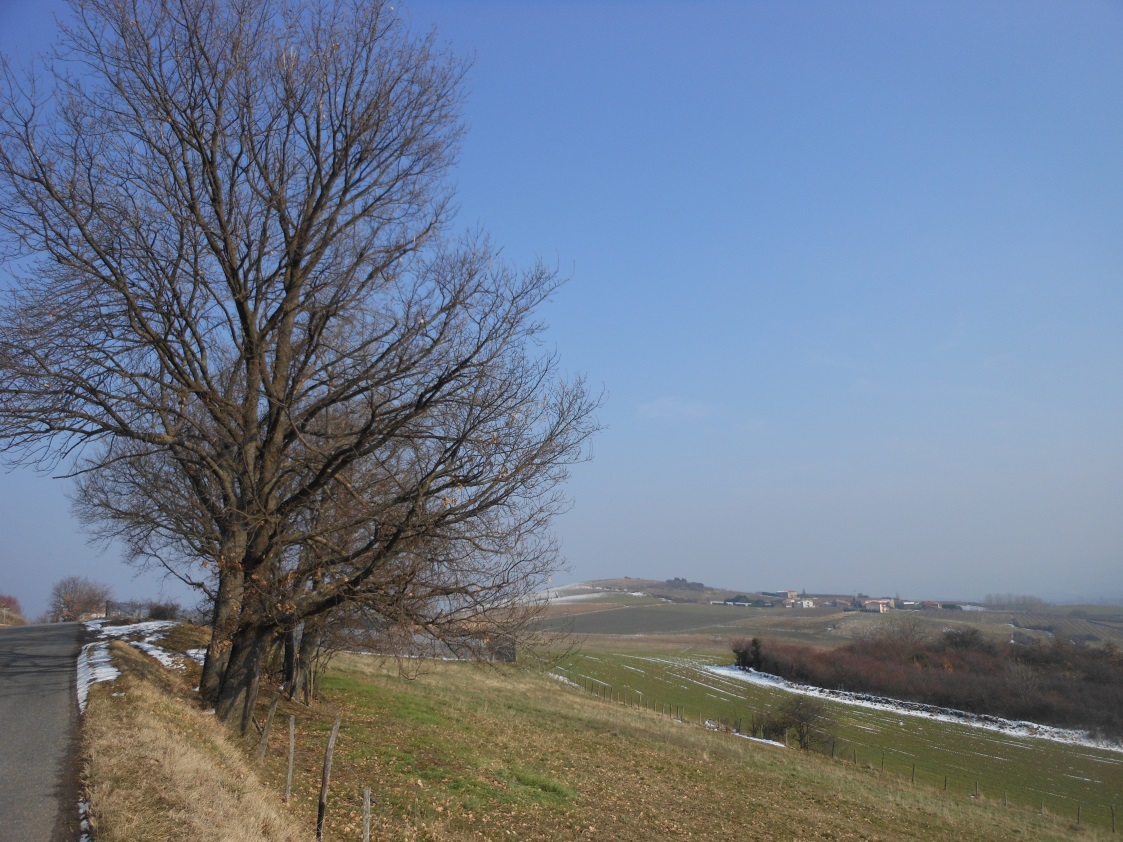 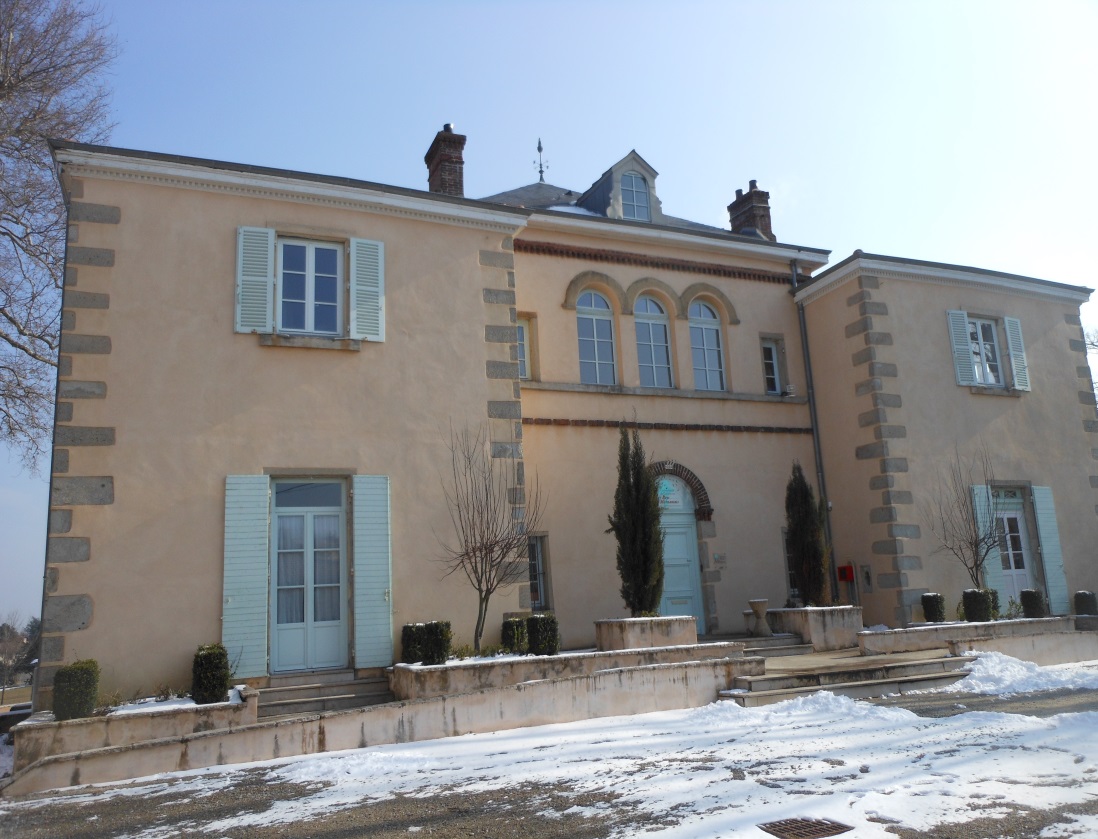 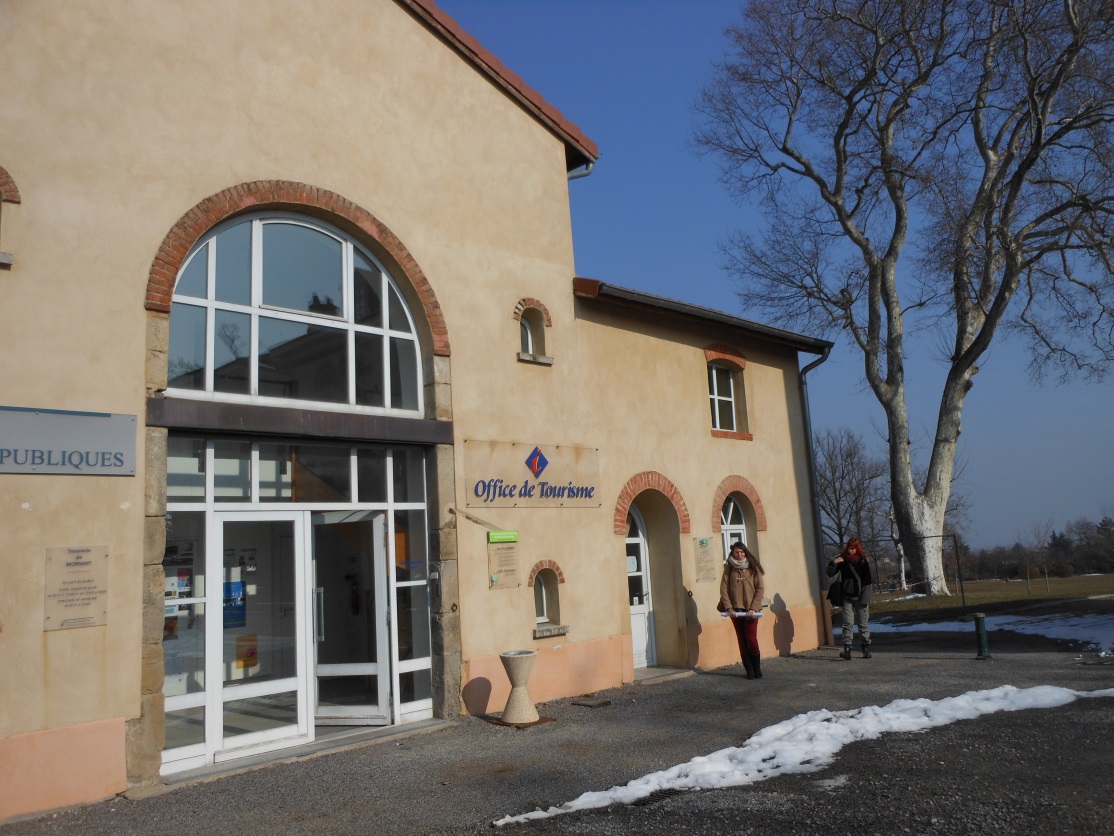 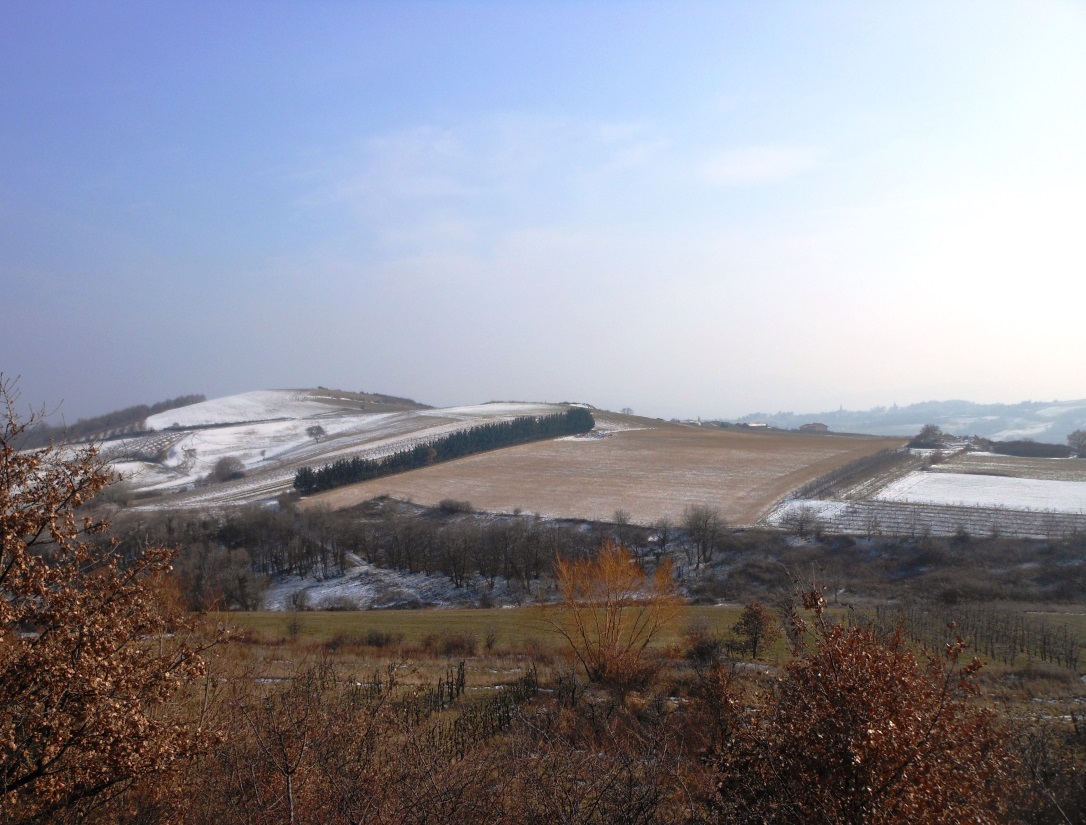 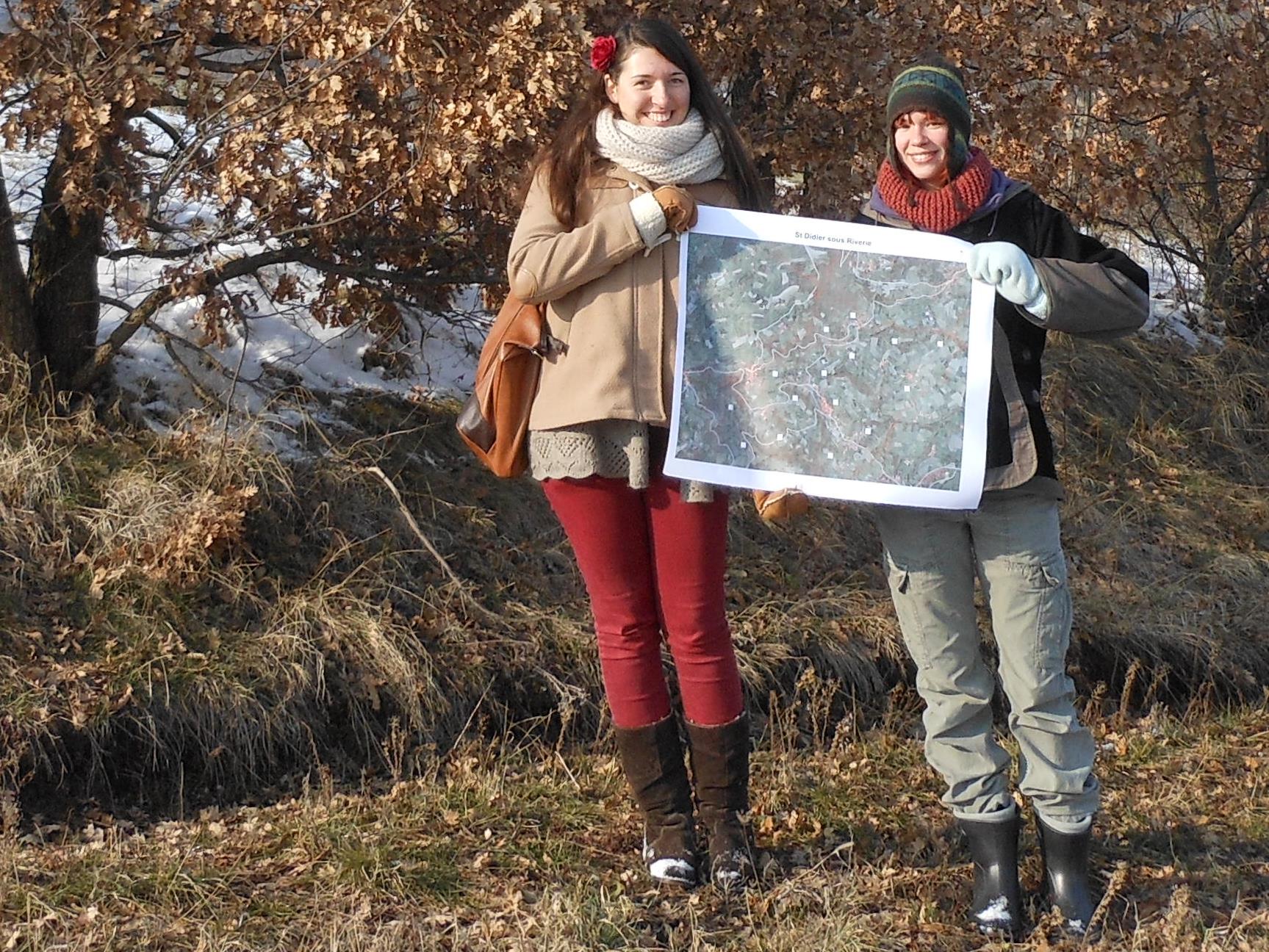 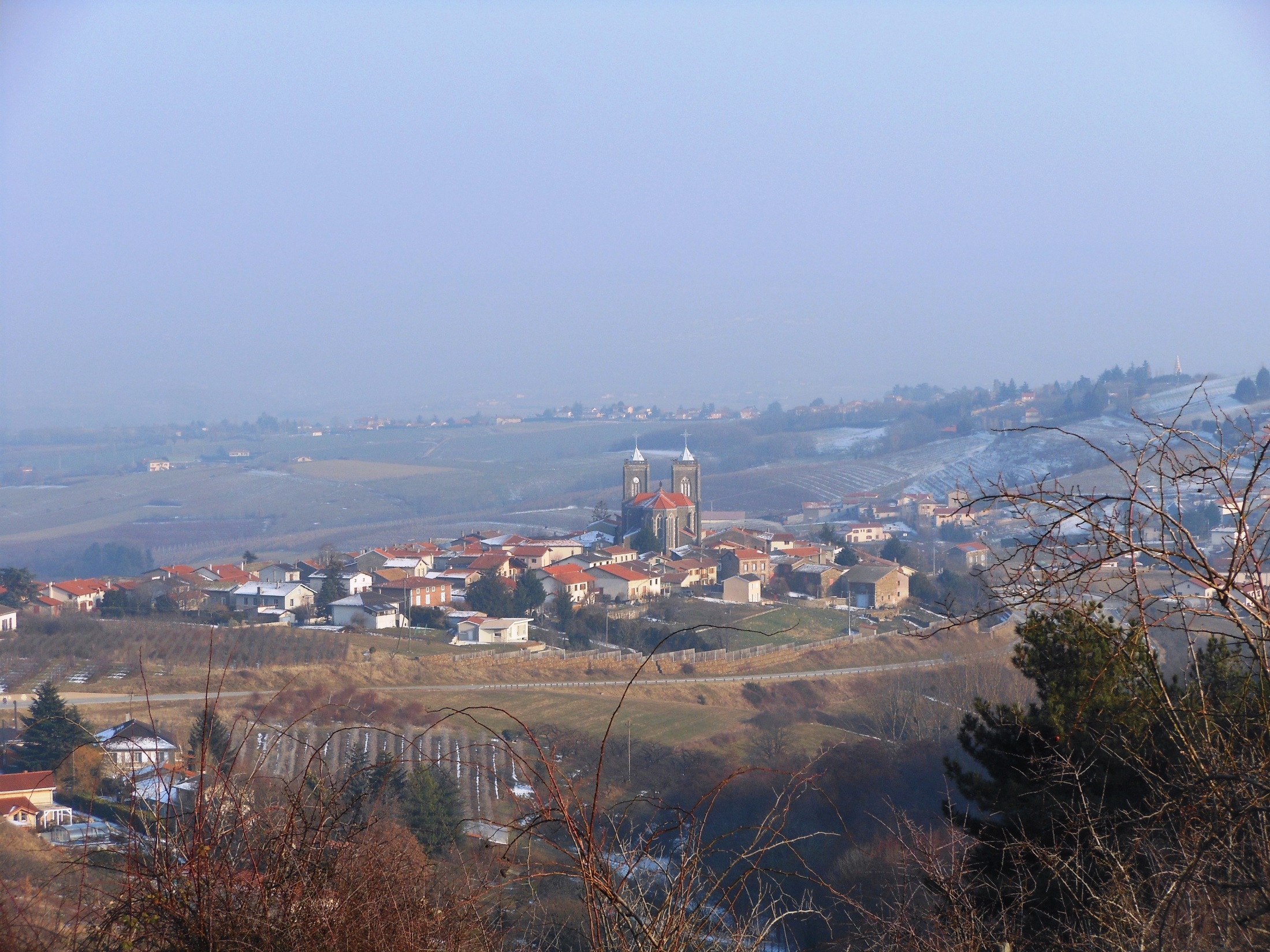 Phase 3

26-27 fév.

 
Test de vérification:
Que vaut notre travail?
[Speaker Notes: On ne peut pas nier que….]
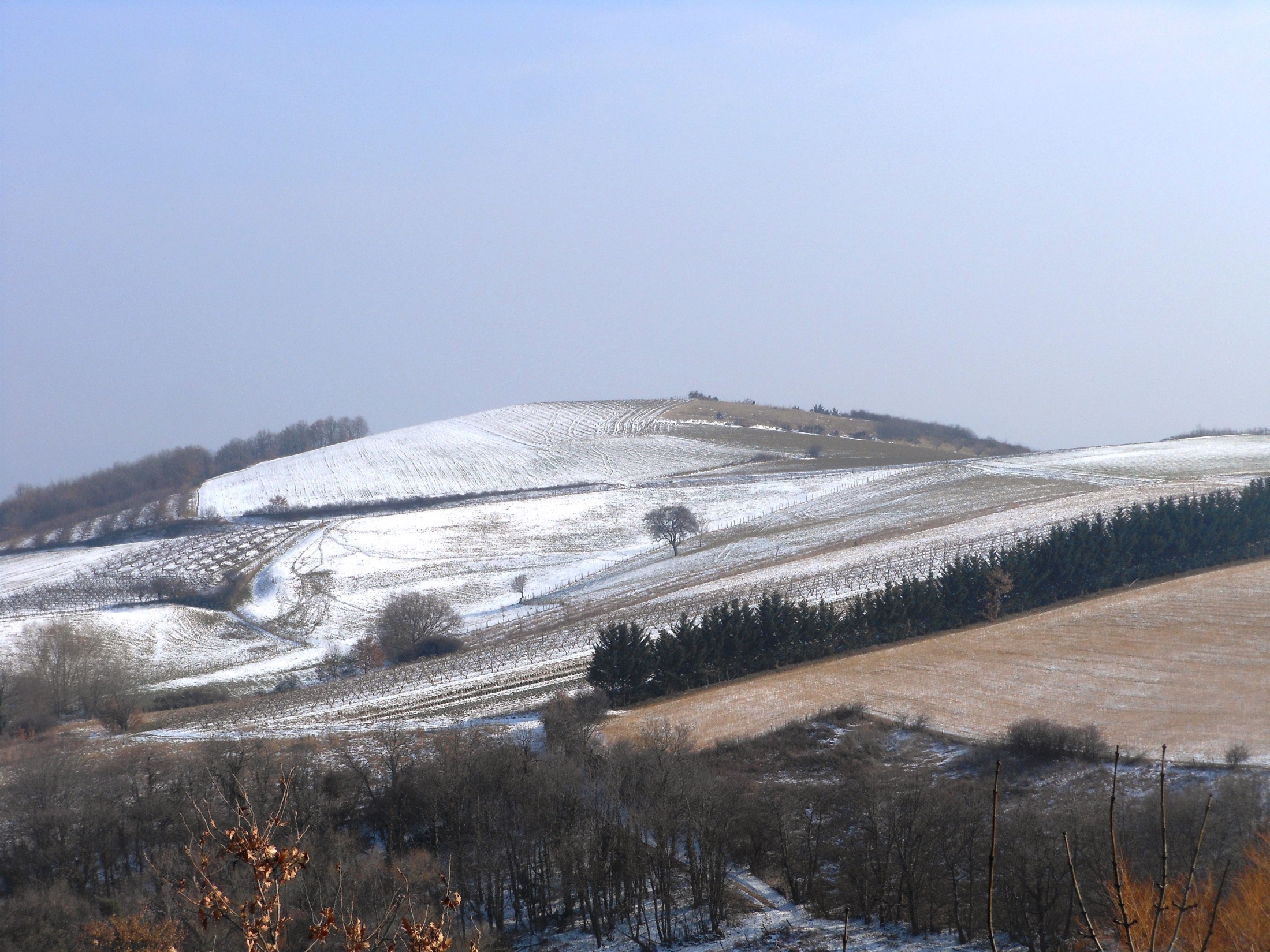 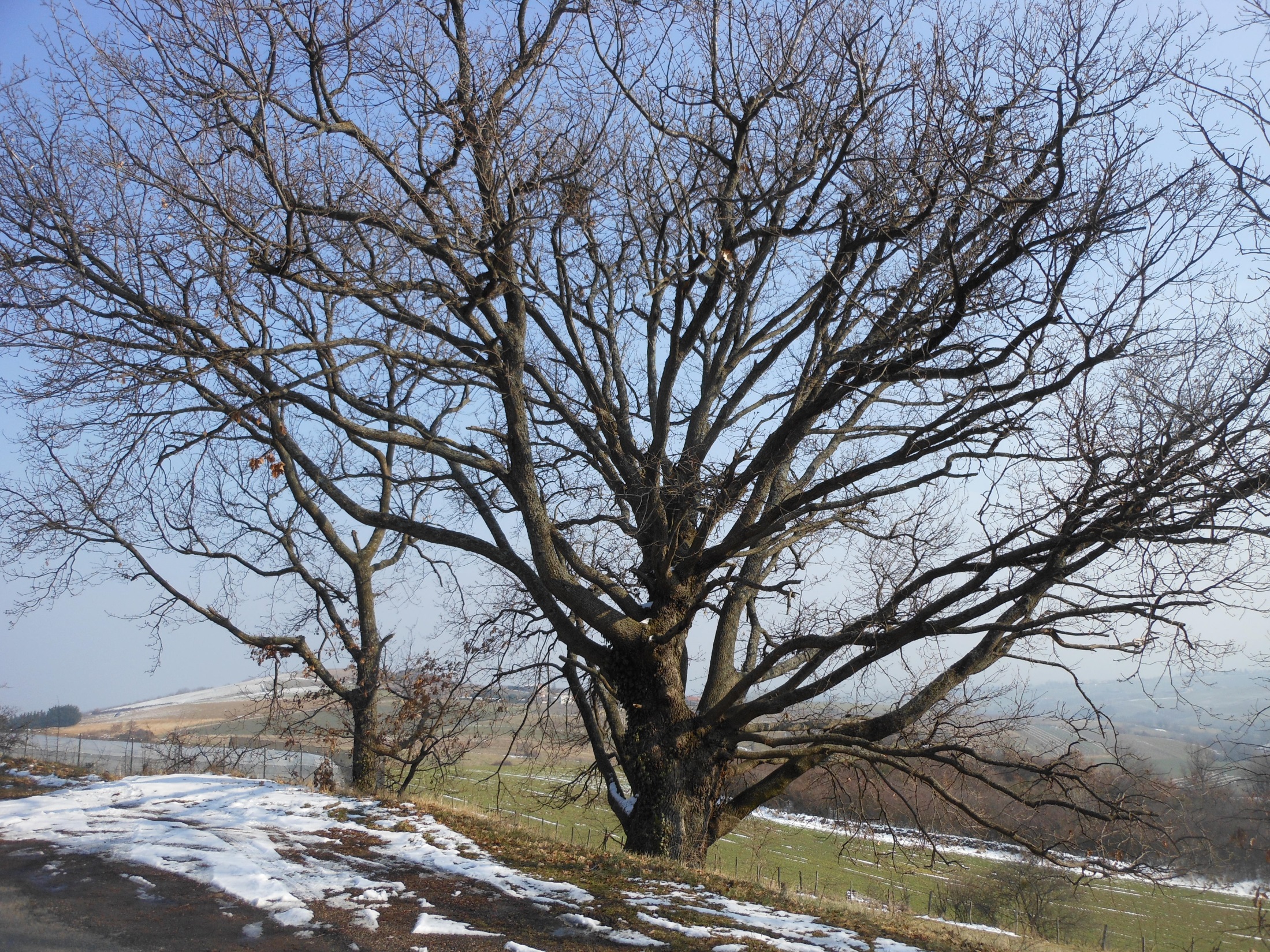 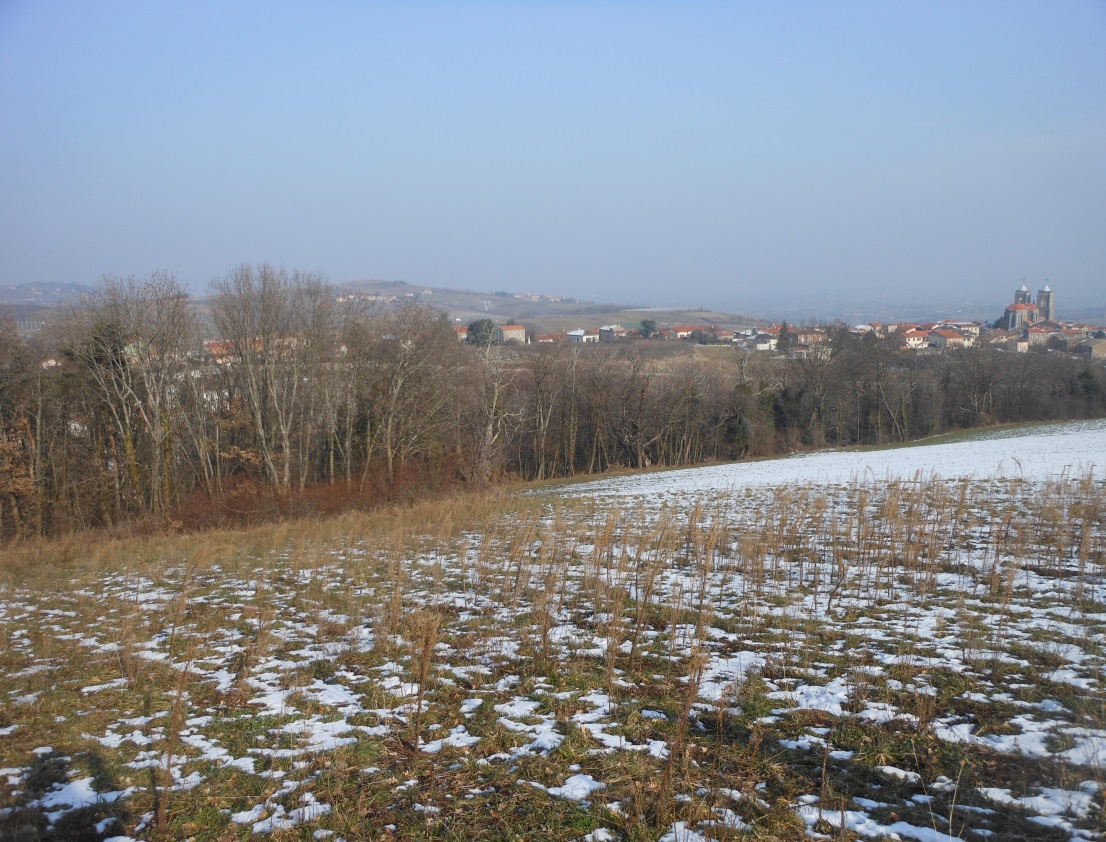 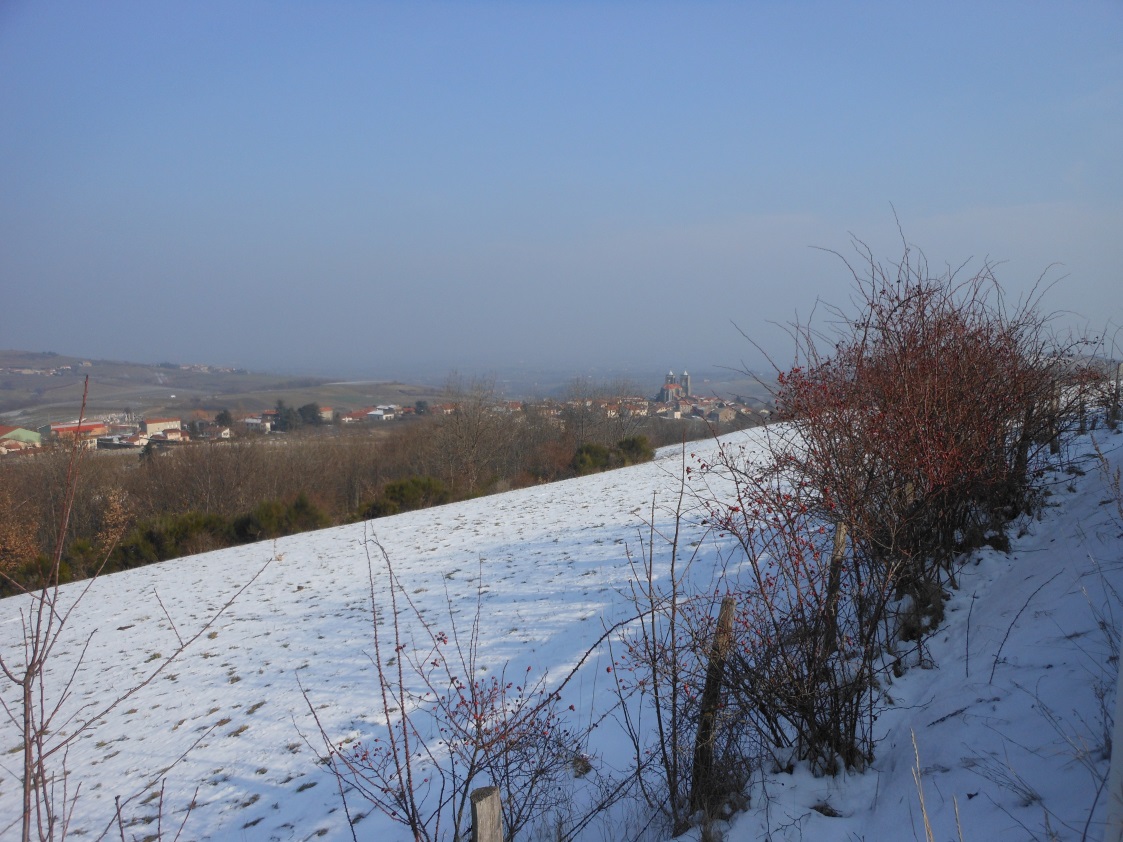 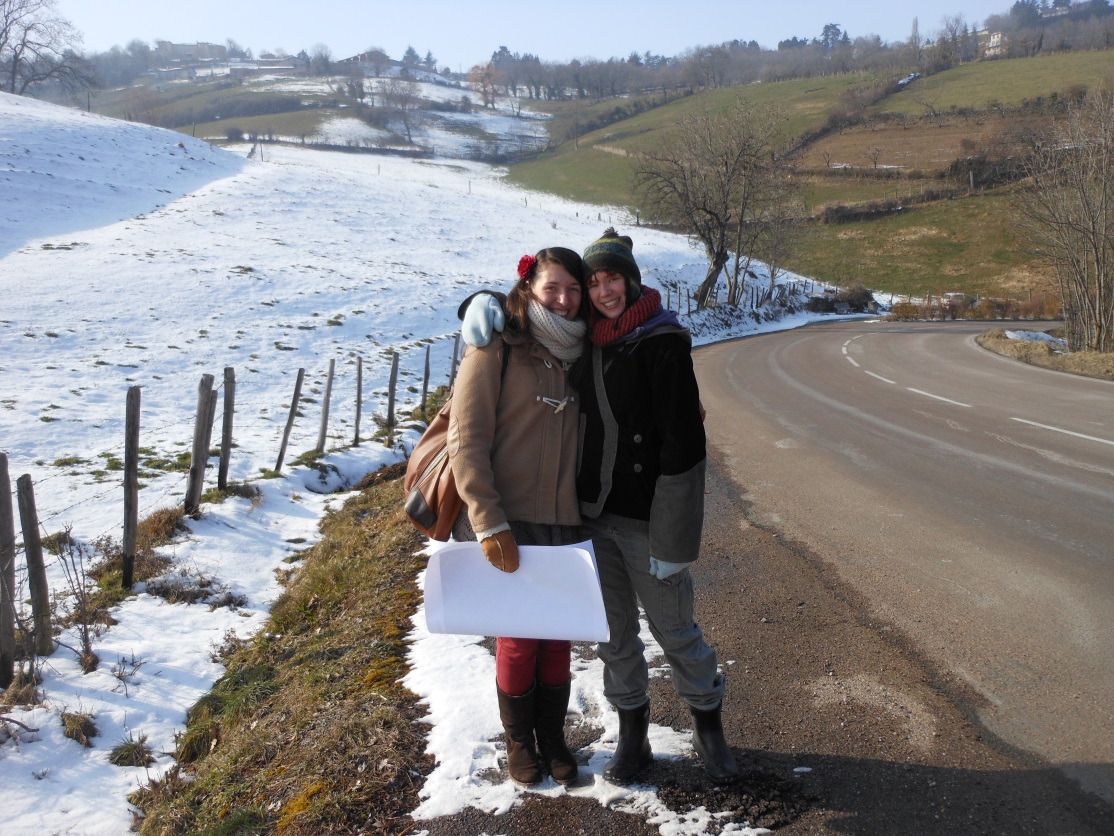 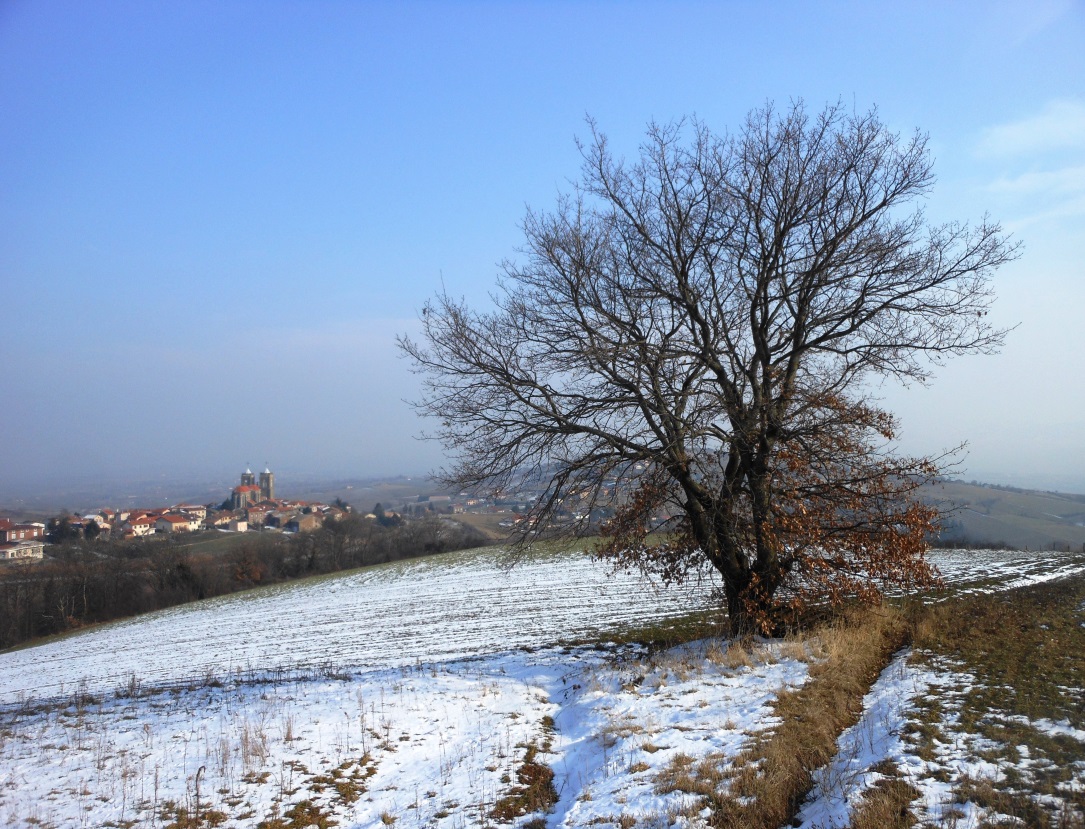 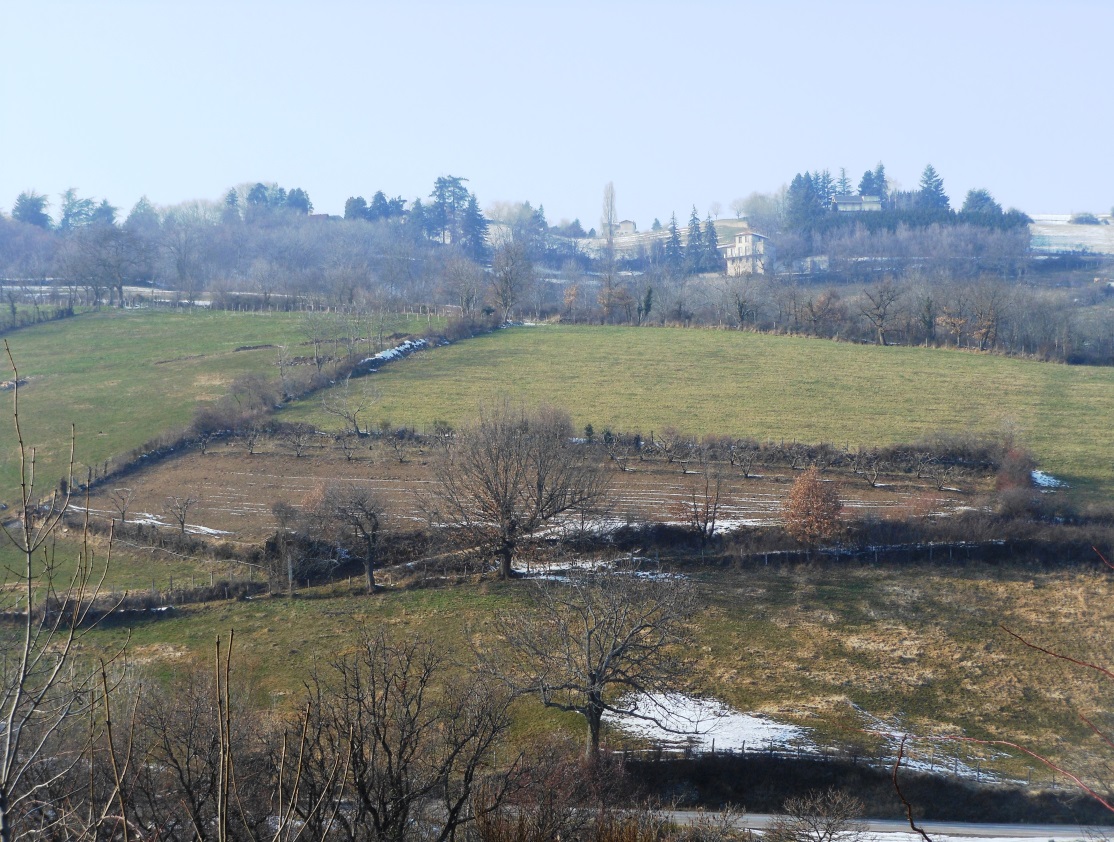 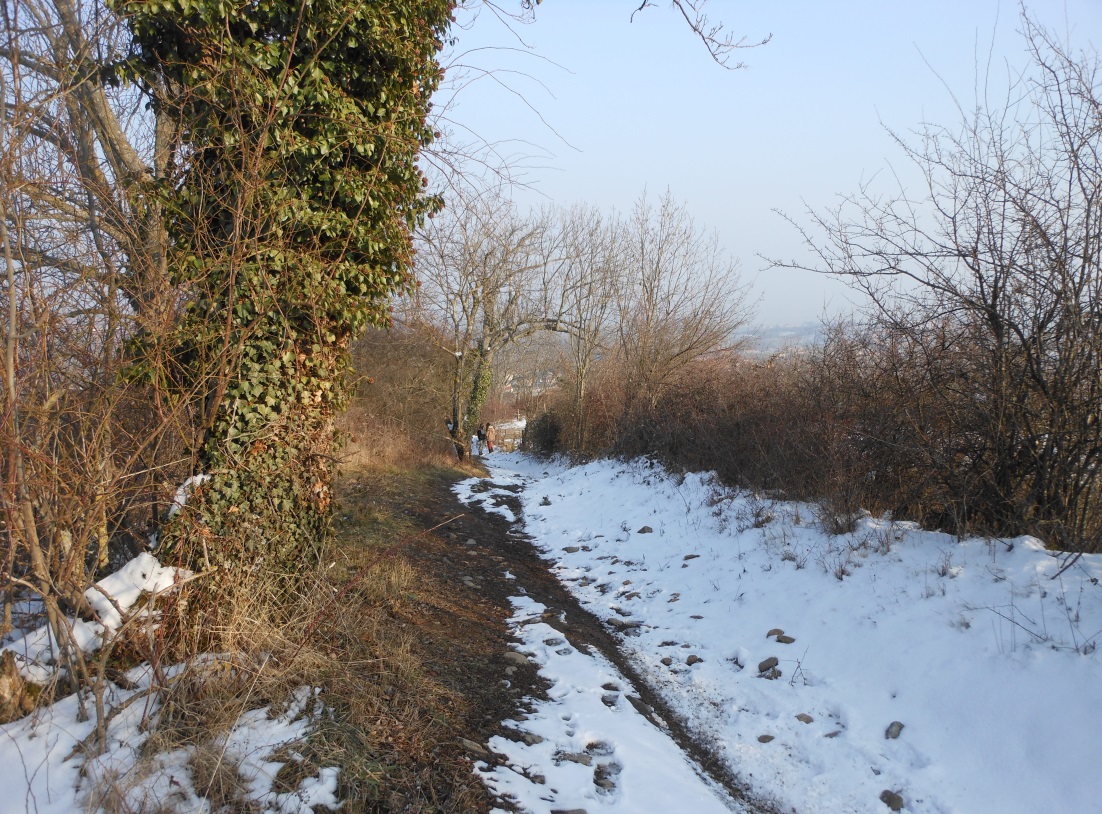 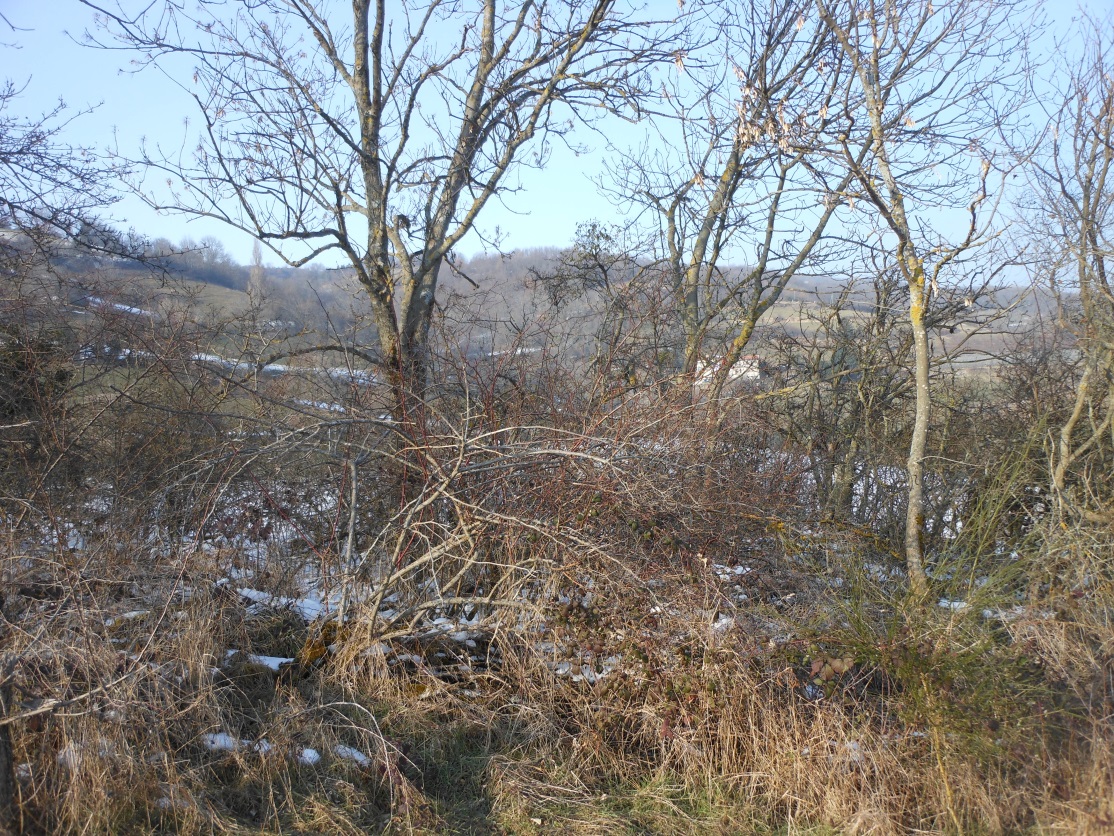 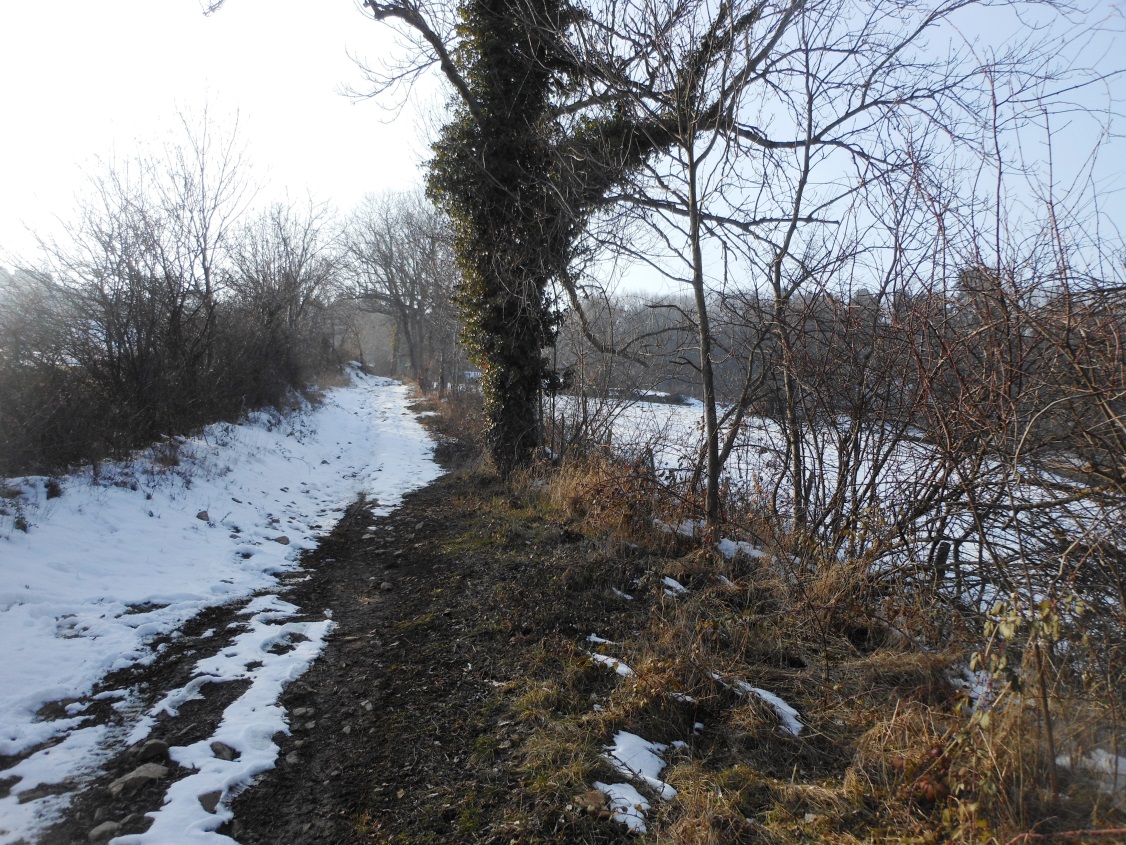 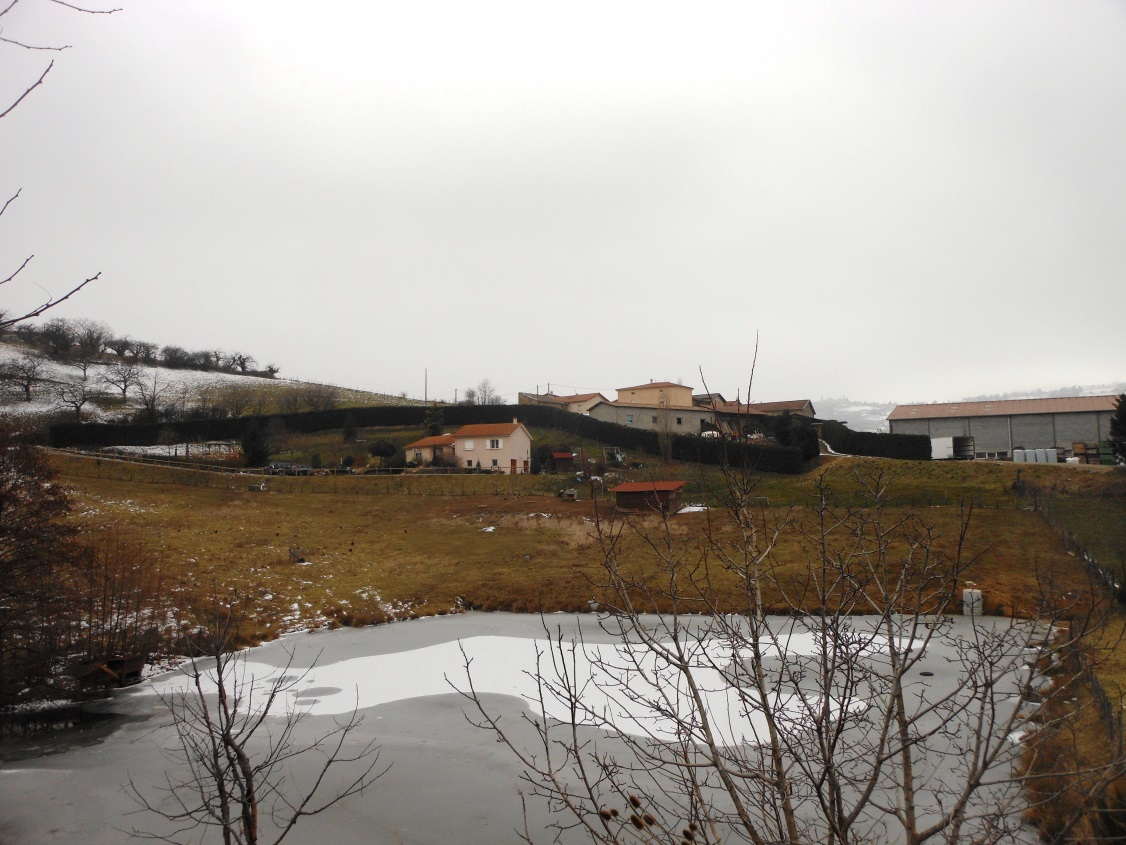 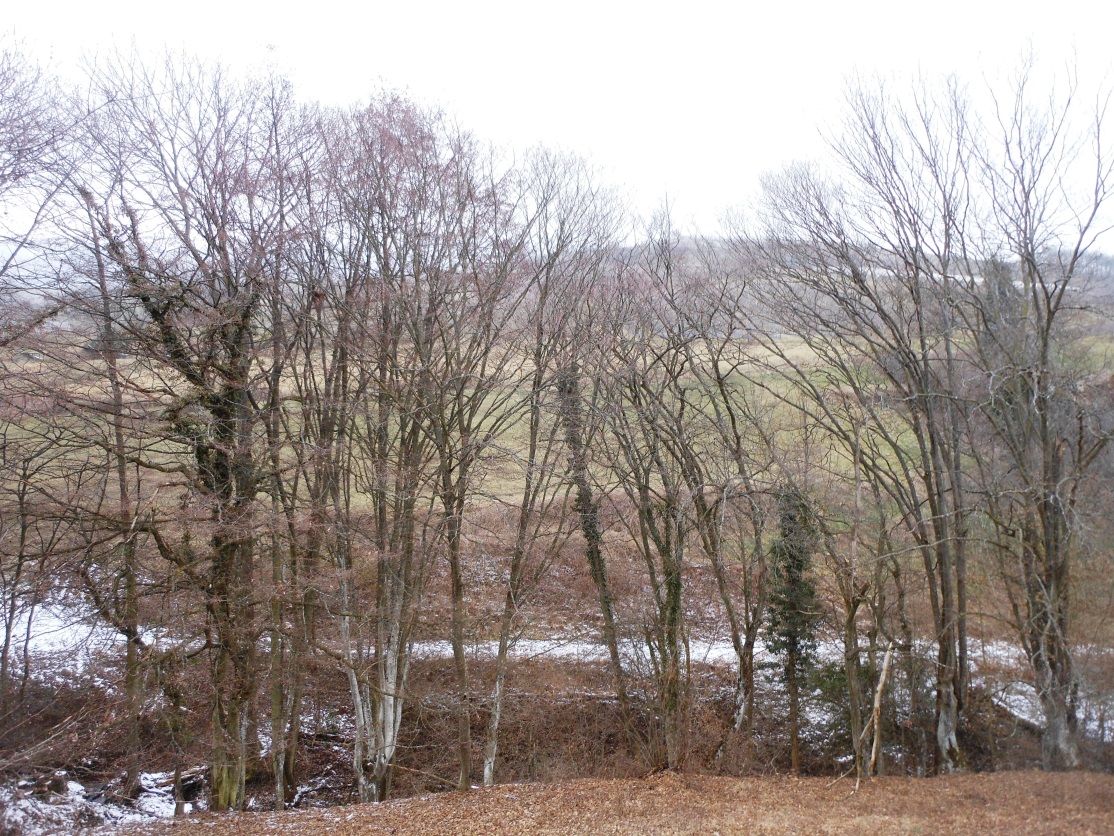 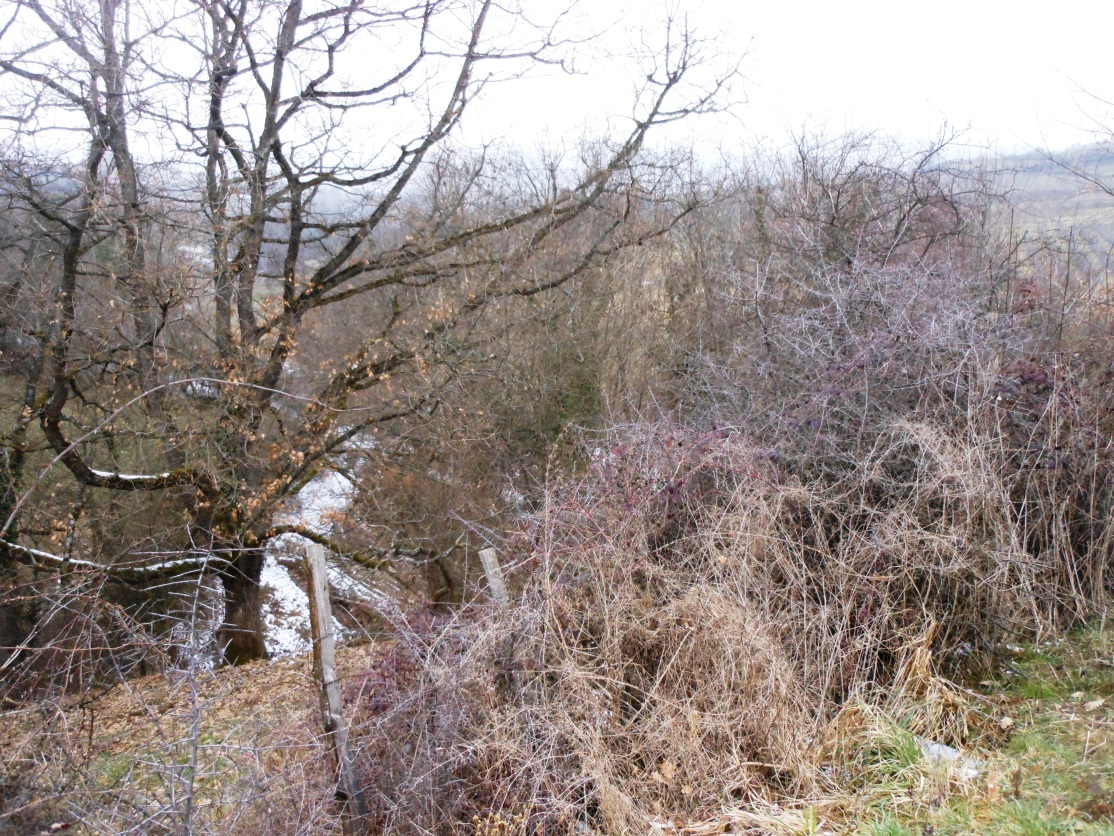 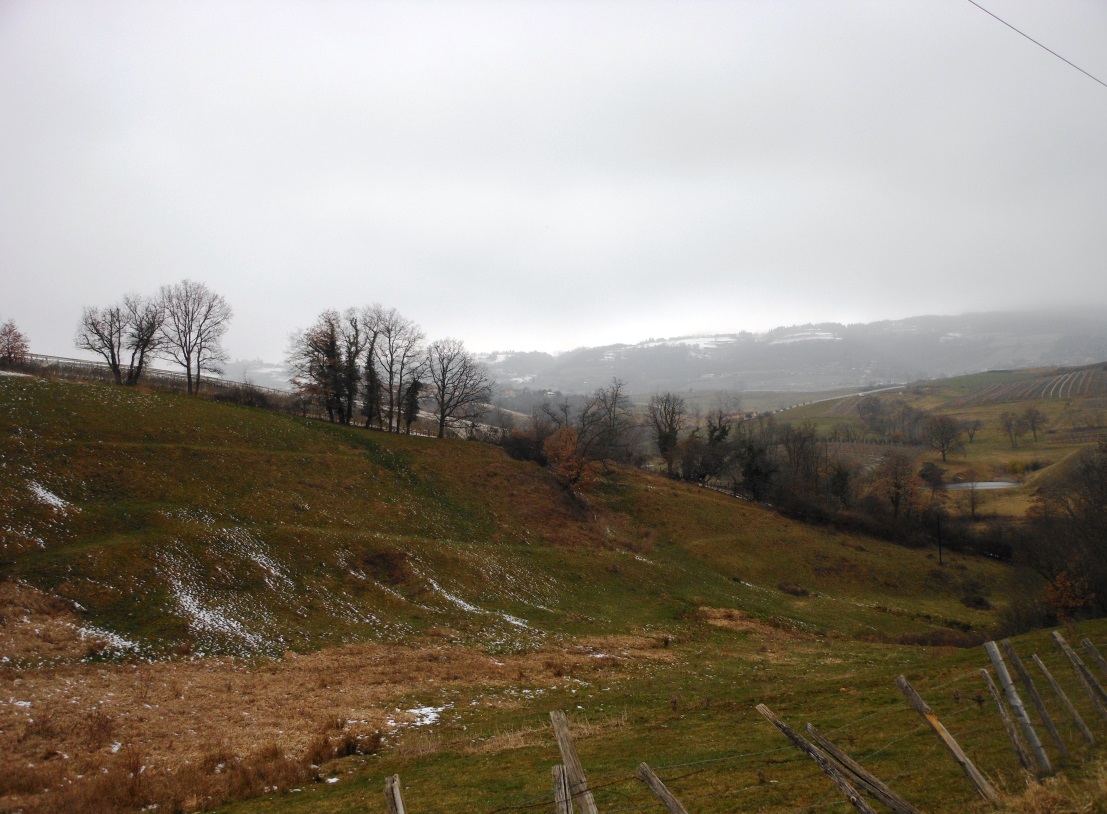 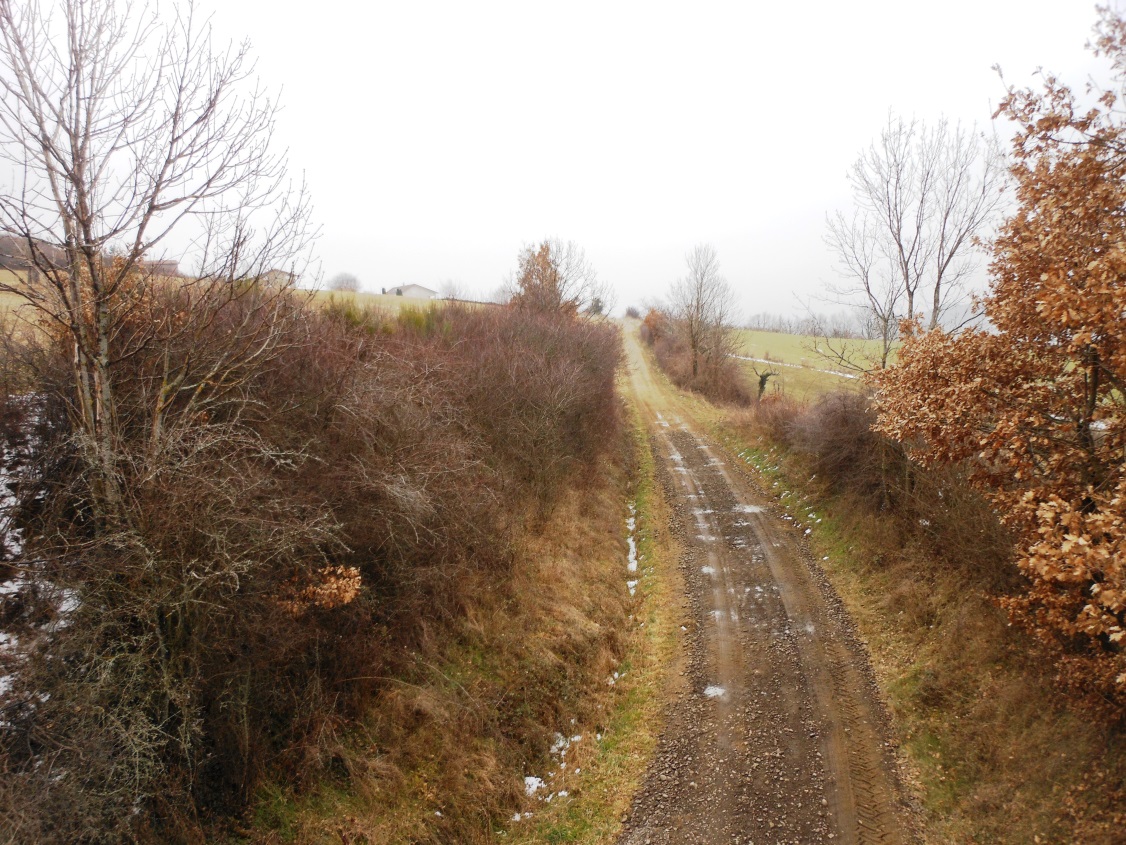 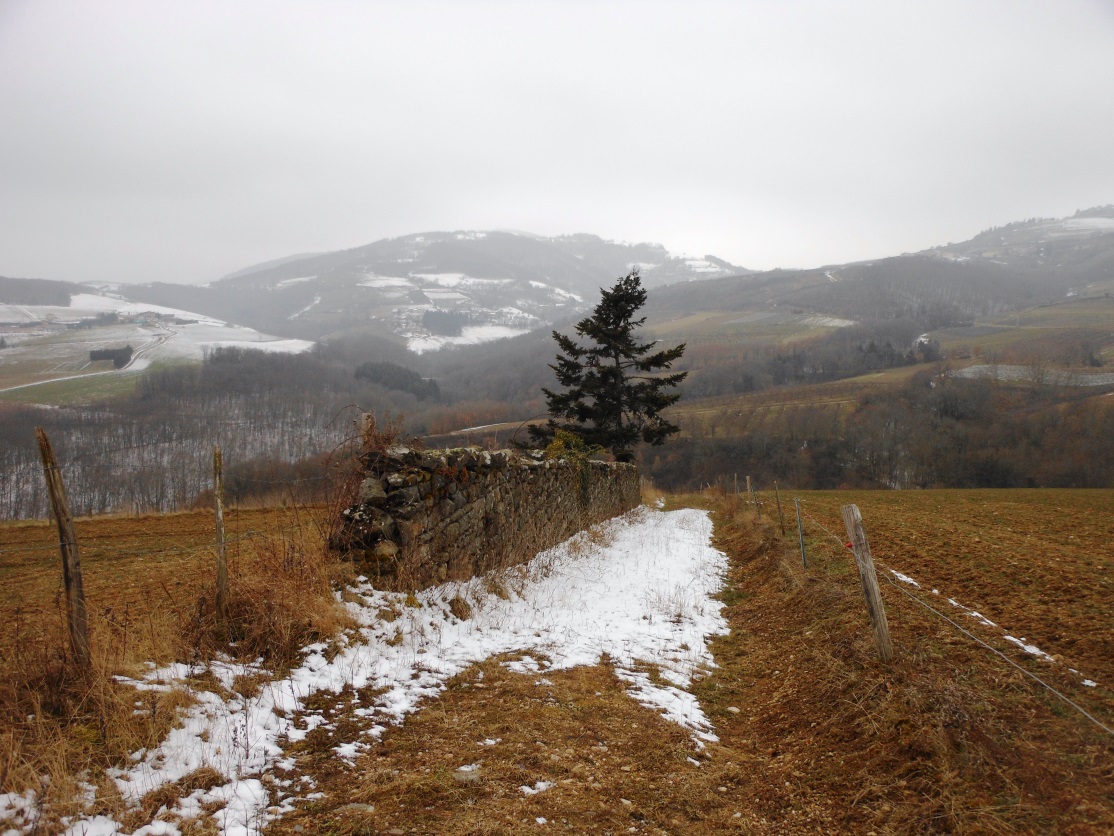 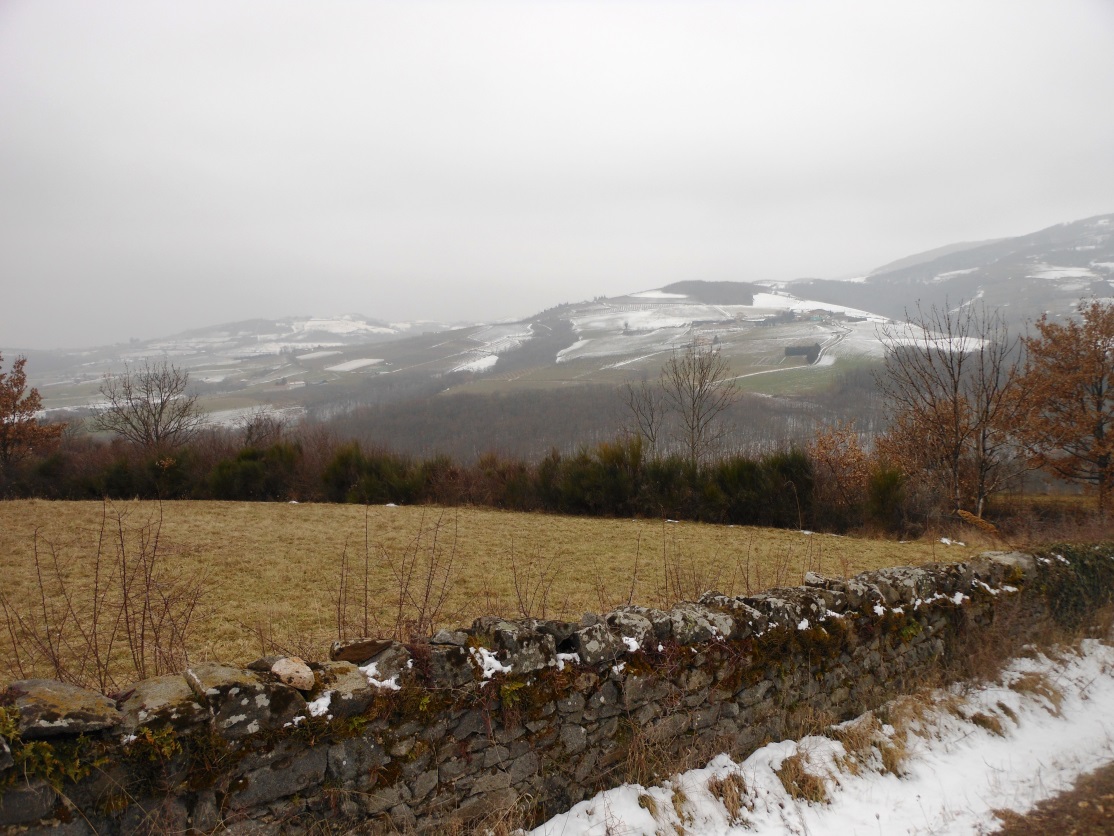 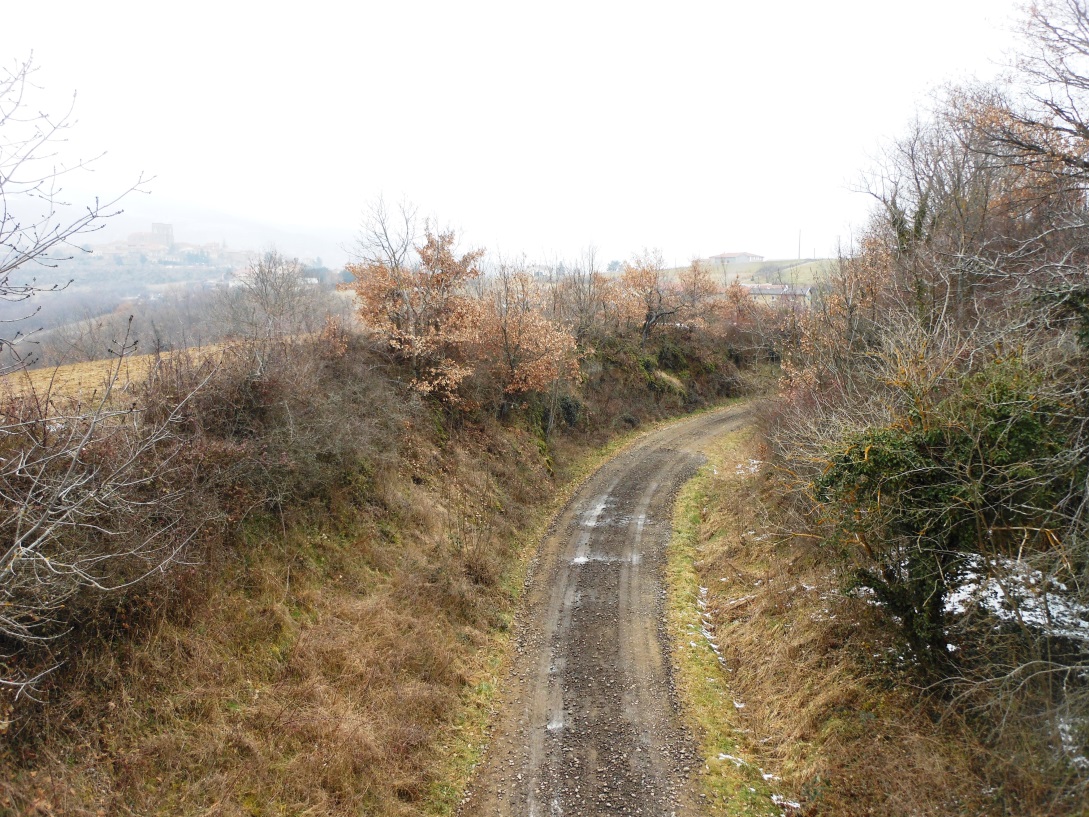 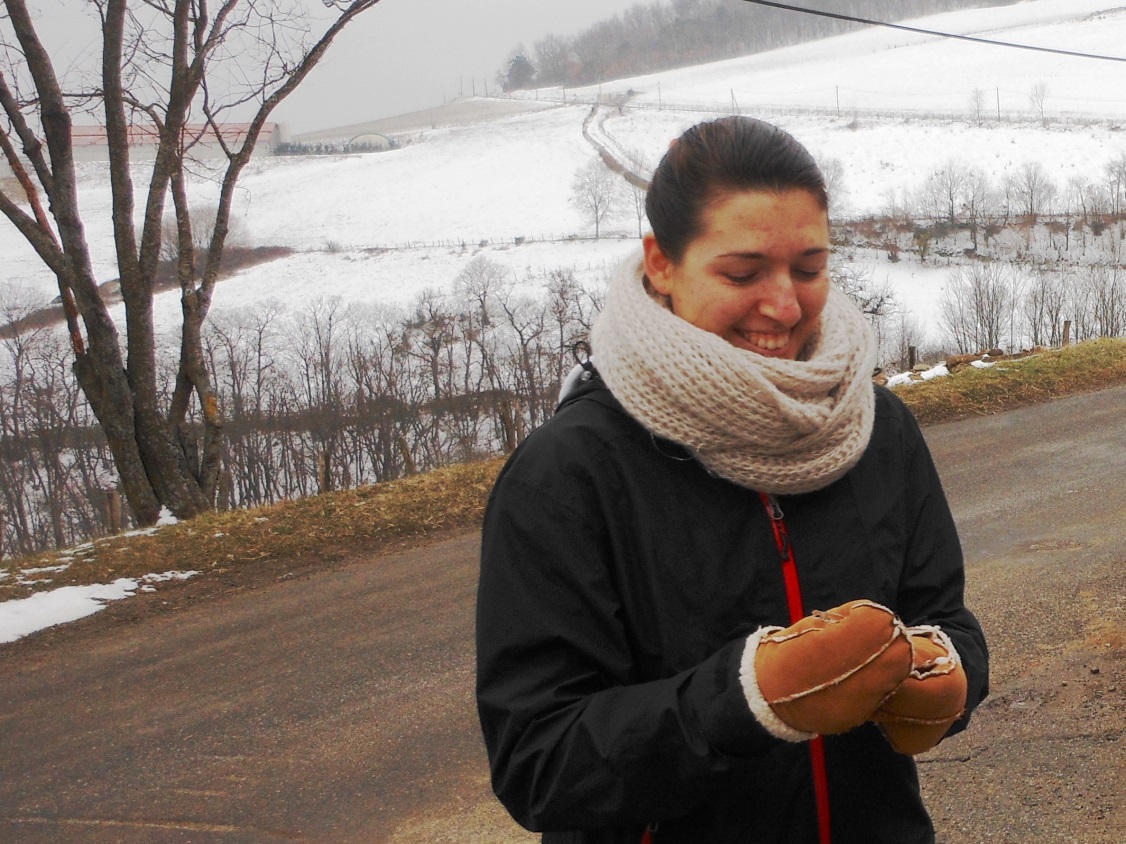 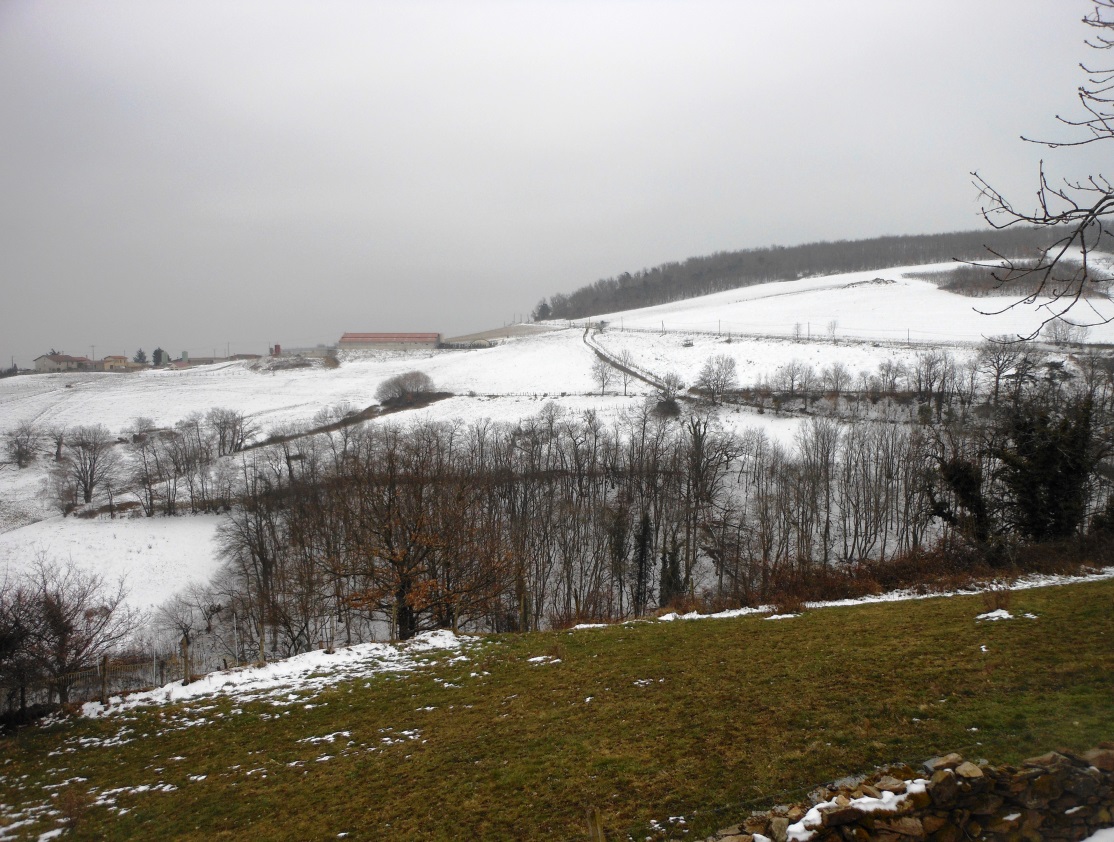 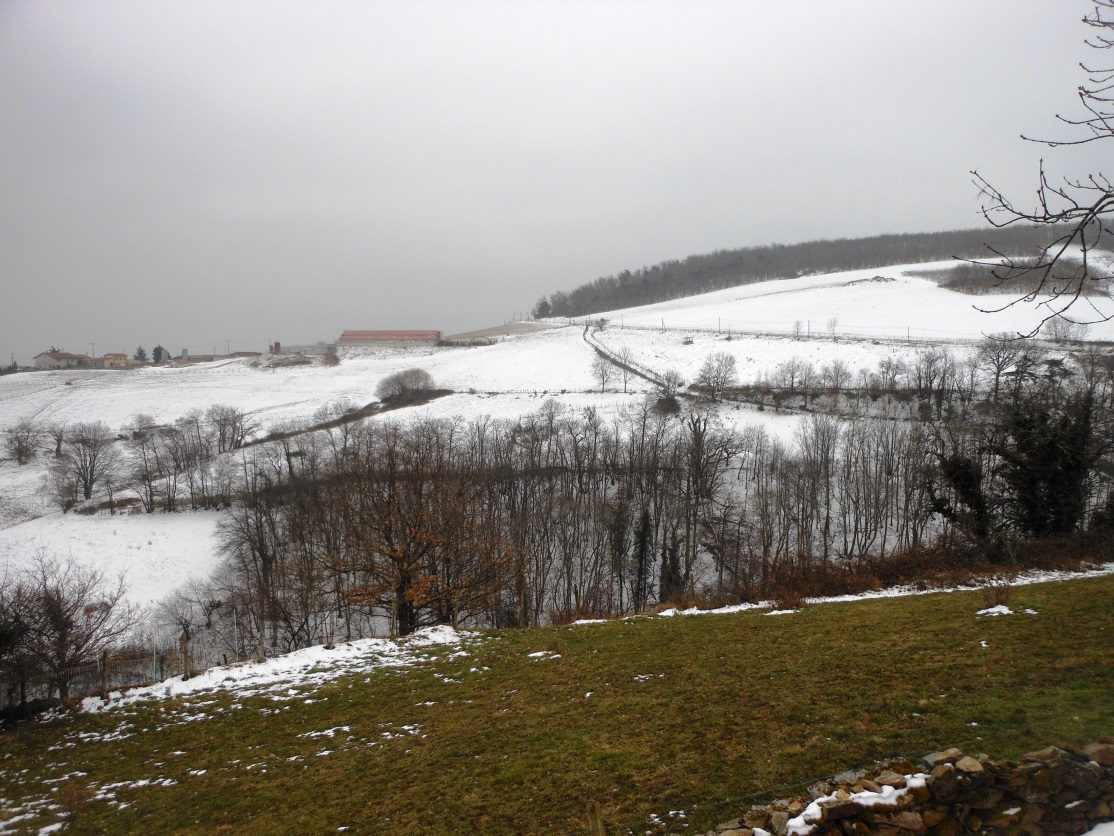 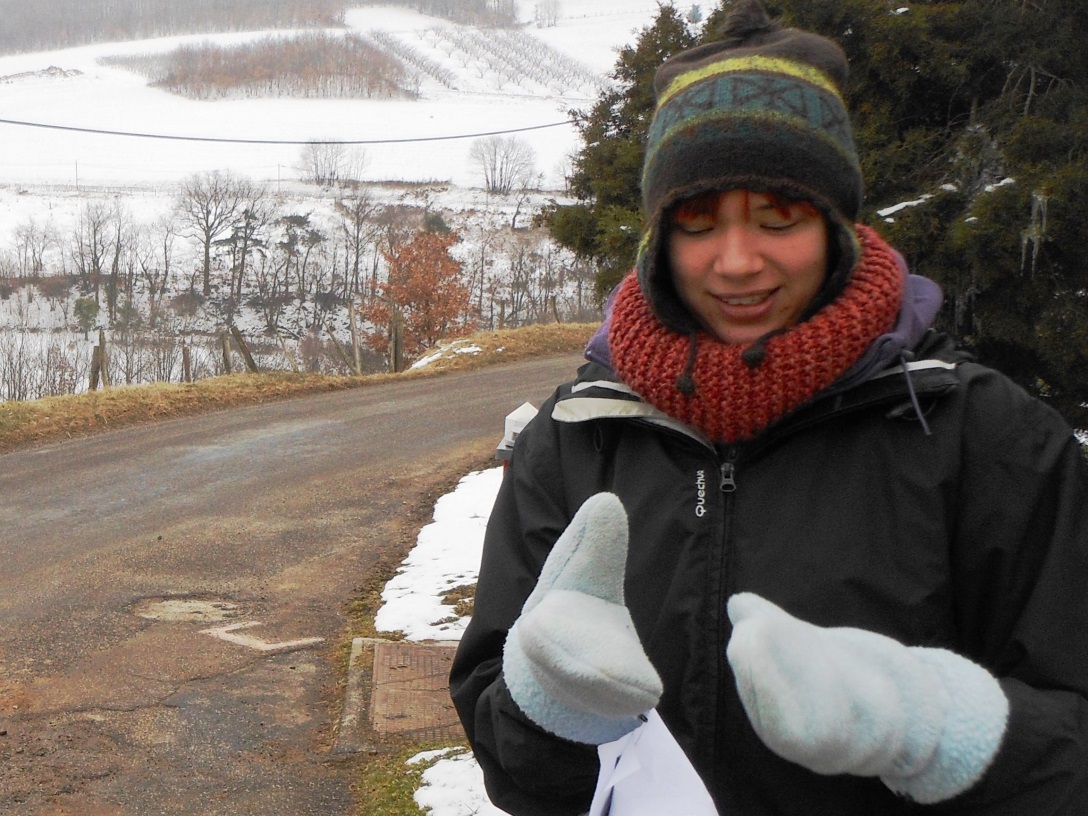 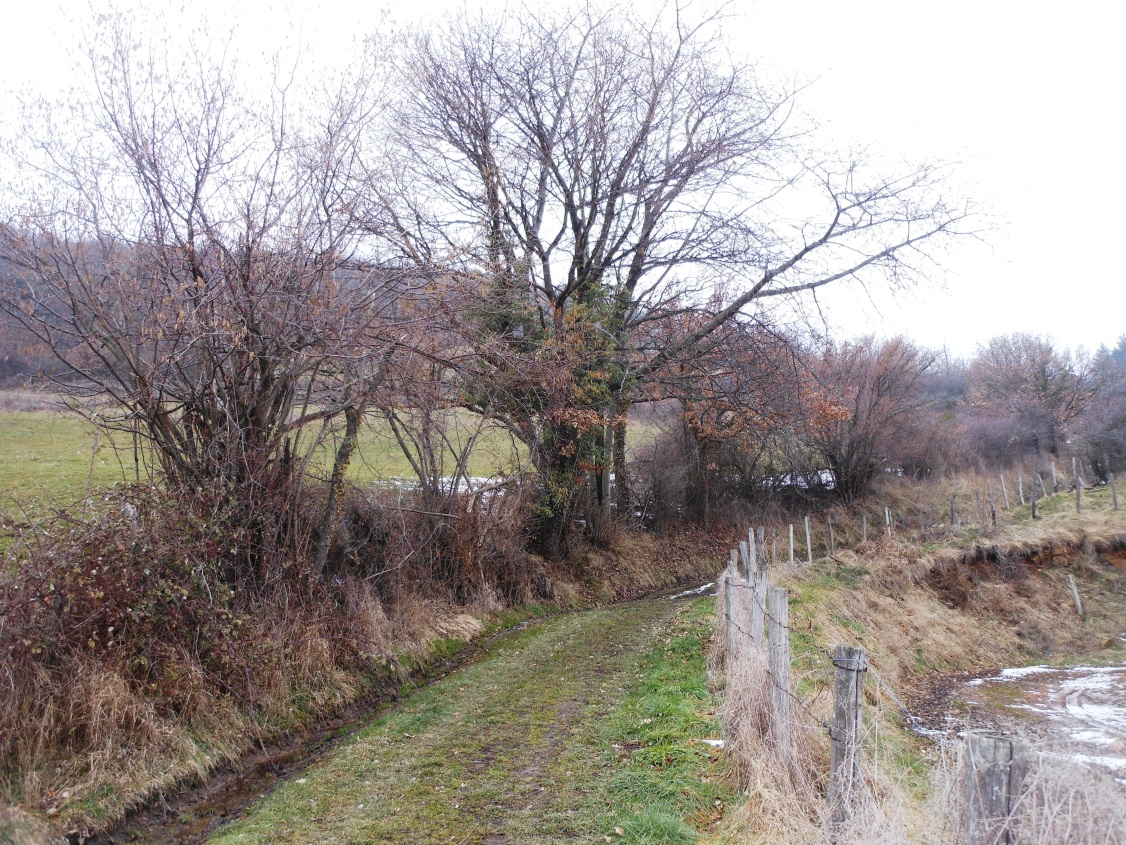 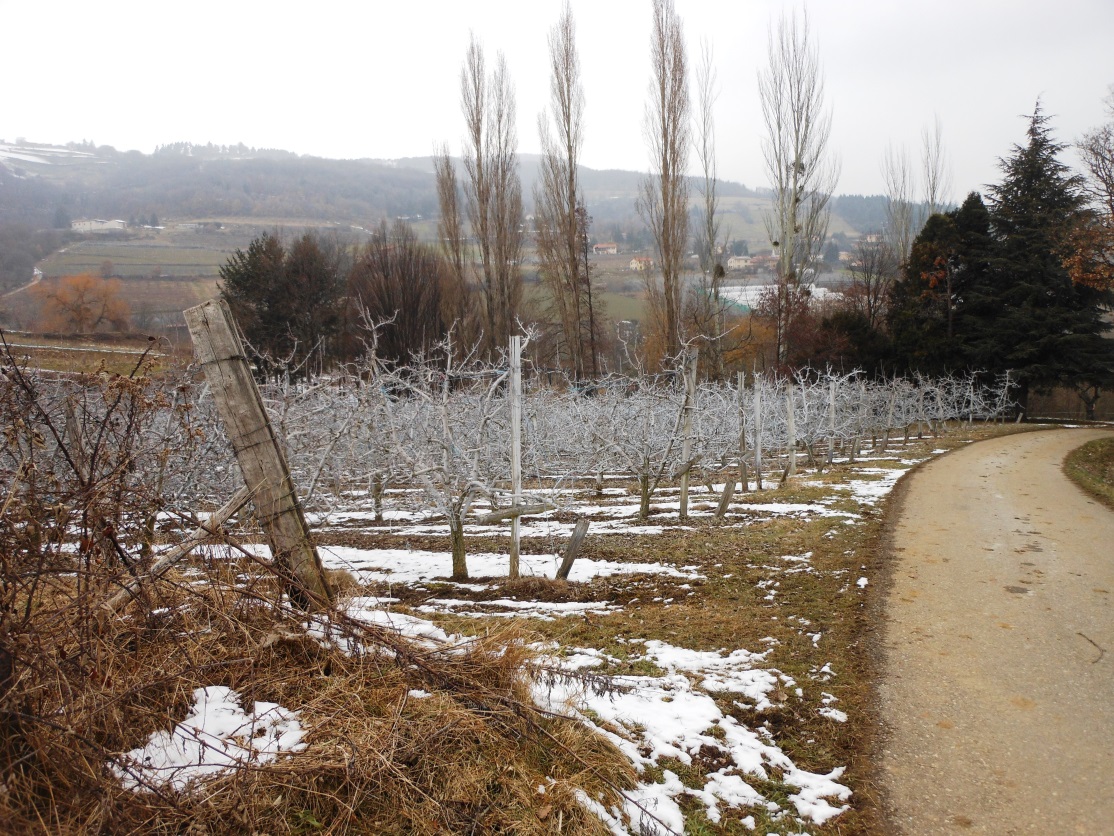 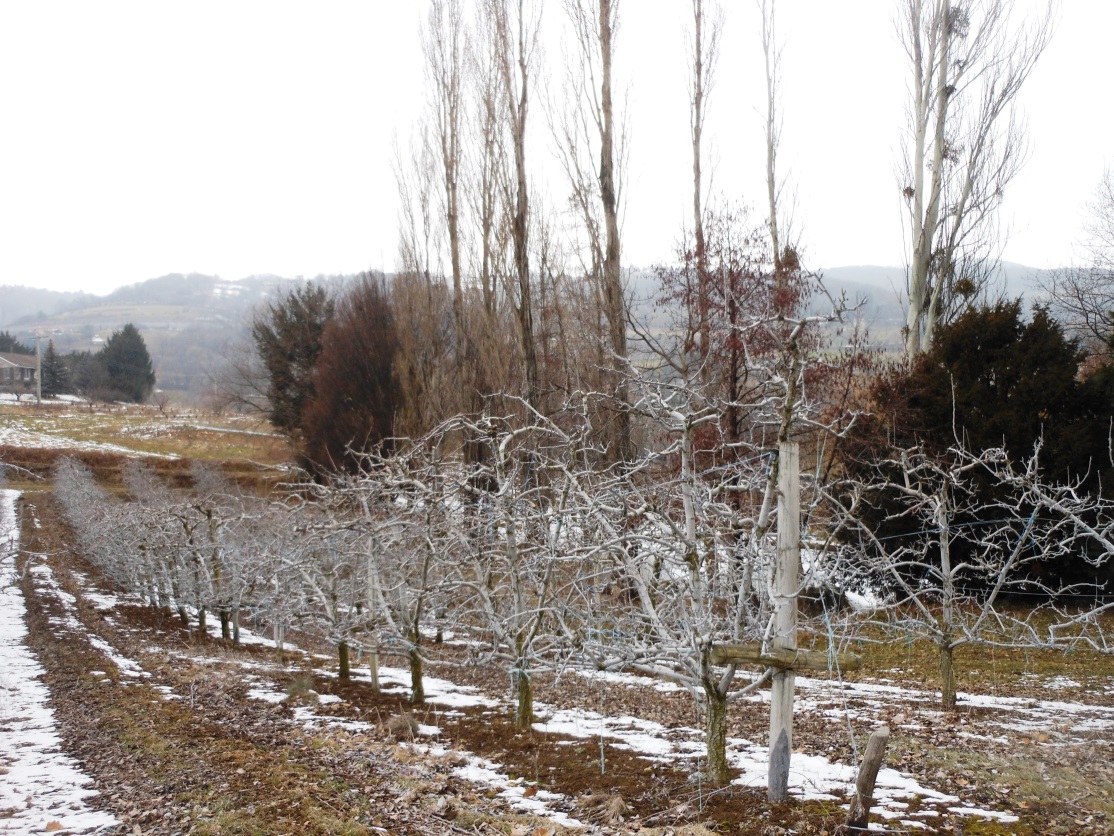 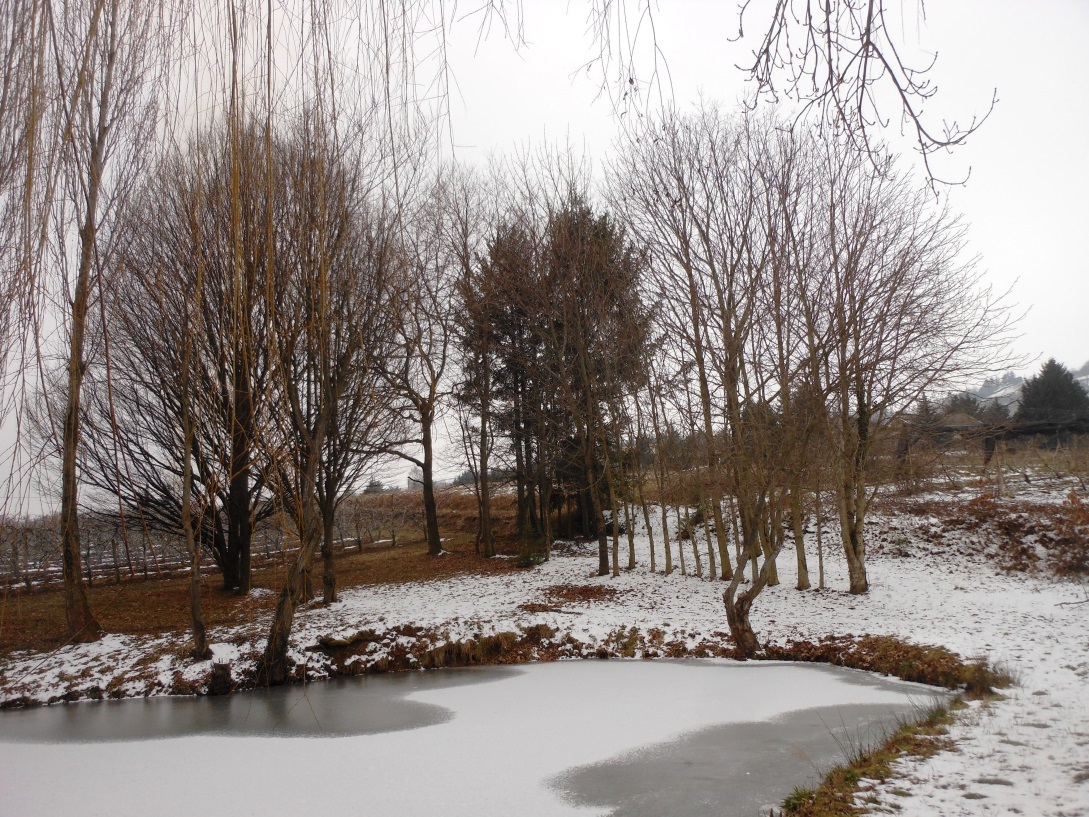 Phase 4

28-29 fév.
 
- Hiérarchisation du réseau de haies existant
- Proposition d’un schéma de préservation et de développement du réseau de haies
[Speaker Notes: On ne peut pas nier que….]
Restauration des réseaux de haies
Les enjeux
 
Enjeux écologiques :
 
- notion de trame verte et bleue, circulation de la biodiversité
- abris et alimentation de la faune
- création de microclimats formant des écosystèmes à eux-seuls
- amélioration de la qualité des sols
- refuge des pollinisateurs
- maintien de bois mort favorable à la faune
 
Enjeux économiques :
 
- brise-vent réduisant l'évapotranspiration et donc l'assèchement des sols
- filtre naturel des eaux de ruissellement donc absorbant les produits phytosanitaires et limitant les inondations
- soutien à l'installation des auxiliaires de culture
- production de bois de chauffage ou bois d'œuvre
- effet parasol de l'ombre limitant l'assèchement du sol et protégeant l'élevage
- reconquête de l'identité d'un bocage et donc attrait touristique
 
Enjeux sociétaux :
 
- stockage du carbone dans le sol
- régulation du climat
- reconquête de la diversité et de l'esthétique des paysages culturels
3 axes majeurs
 
- En premier lieu, il s'agit de tout faire pour conserver les haies existantes, et donc de stopper impérativement leur destruction car toutes les haies (autres que les haies de thuyas) sont importantes.
- Dans un second temps, l'idée est de restaurer si besoin les haies existantes et de les gérer.
- Enfin, il faut établir un programme de plantation de nouvelles haies à partir d'un schéma de connectivité.
 

Les propositions

 
- création de grands corridors (au sein de la région)
- création de réseaux secondaires (locaux)
- création de haies aux essences  locales et diversifiées
- création de haies perpendiculaires à la pente (érosion, eaux de ruissellement)
- création de haies de bas de pente
- création de haies dans les hauts de versants
- création de haies arborescentes orientées est/ouest (brise-vent, vent dominant nord-sud)
- création de haies basses autour des cultures (refuge des auxiliaires)
- création de haies à haut-jets orientées nord/sud pour l'élevage (ombre)
- conservation  des déchets végétaux et des ronciers (important pour la petite faune)
Retour aux ordinateurs!
[Speaker Notes: On ne peut pas nier que….]
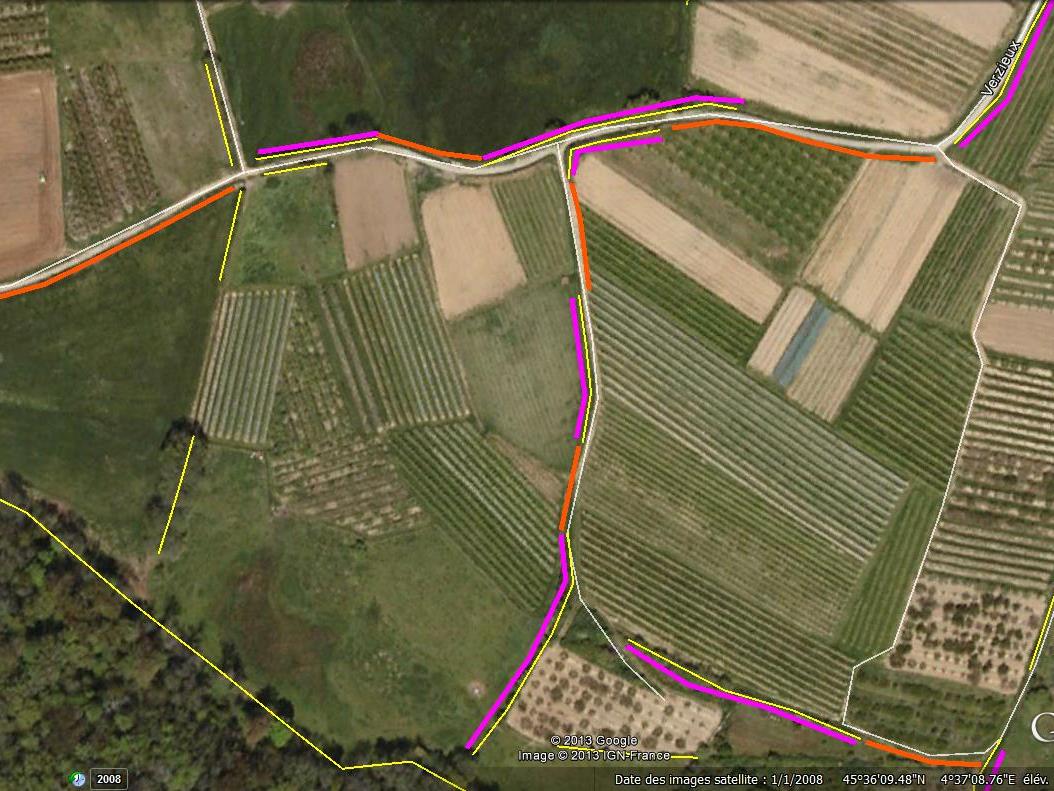 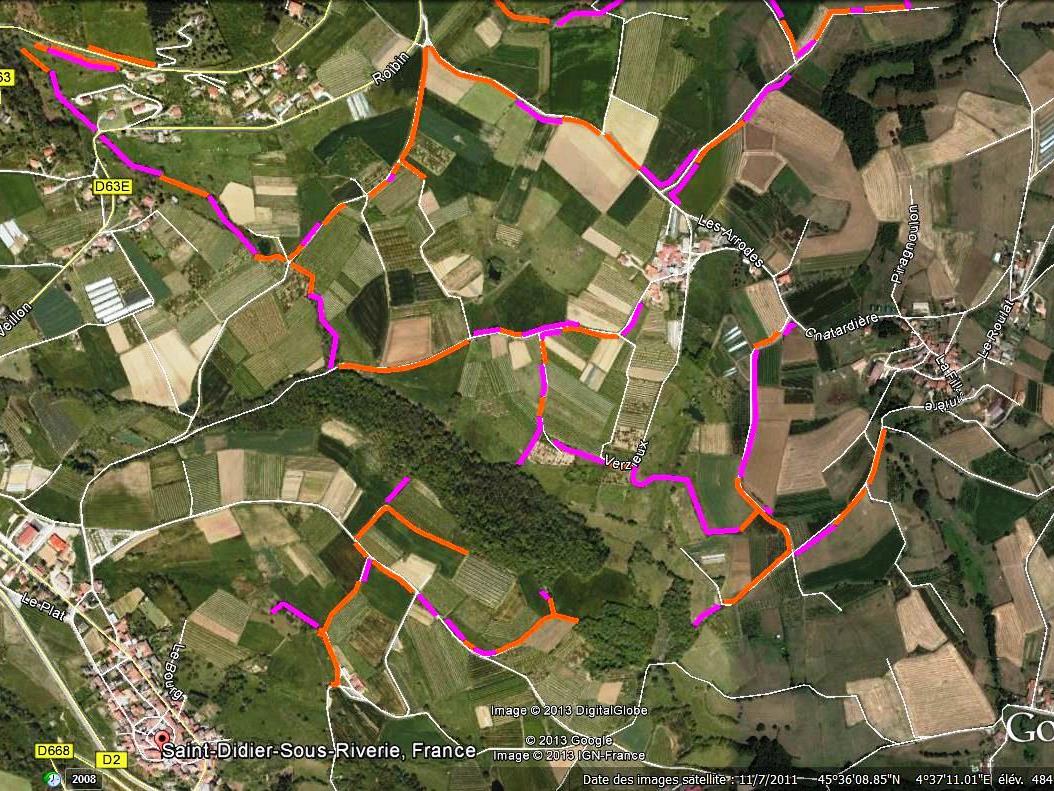 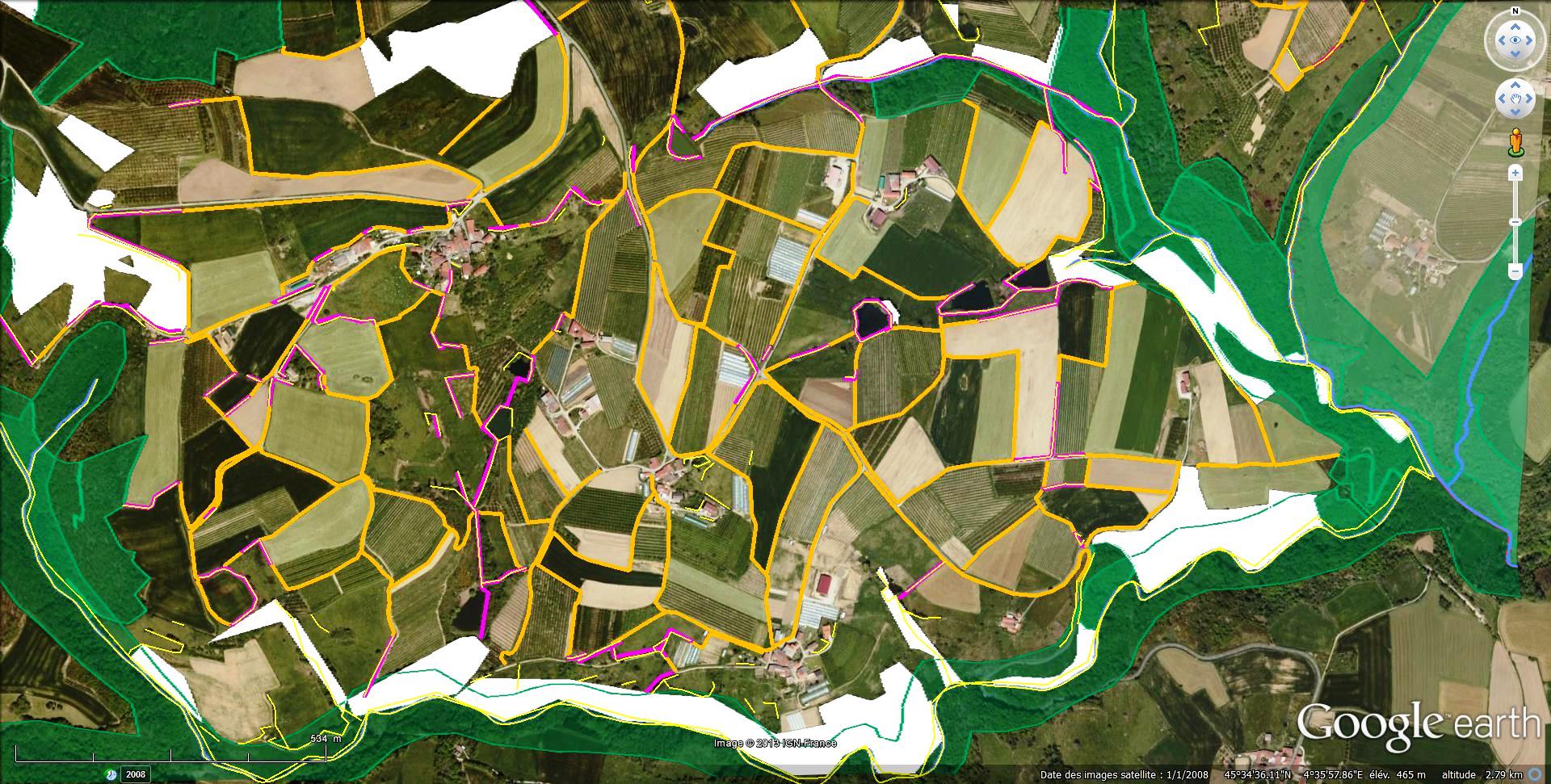 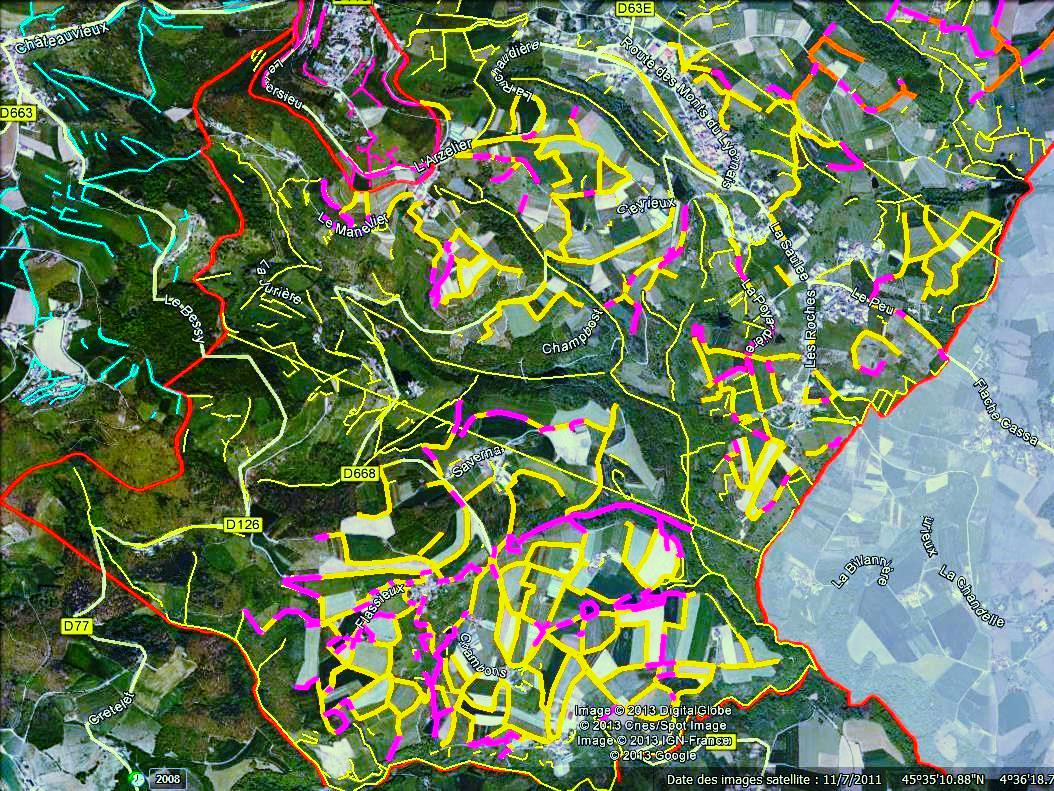 Fin du stage
Le contexte:
 
un mot sur l’association Paysages Reconquis
Stage BTS Margaux et Emelinefév. 2013
[Speaker Notes: Présentation: association créée en 2009]
But de l’association Paysages Reconquis:

Appeler à la reconquête écologique et esthétique des paysages 



Référence:

Convention européenne du paysage
(ratifiée par la France en 2006)




Tout paysage a droit à notre estime et à notre attention, qu’il soit qualifié d’exceptionnel ou pas.
[Speaker Notes: Convention européenne du paysage qui a pour but de promouvoir la protection, la gestion et l’aménagement des paysages européens.
C’est notre patrimoine, notre cadre de vie]
Un constat: des paysages, trop nombreux, malmenés



Une analyse : 
		- des considérations d’esthétique 				souvent oubliées

		- des problèmes écologiques trop 				souvent ignorés
[Speaker Notes: On ne peut pas nier que….]
Restauration, réhabilitation, reconquête, réparation…



Attention

Pas de retour nostalgique à un quelconque passé! 



Les paysages, façonnés par les paysans, architectes, urbanistes ont toujours évolué et doivent continuer d’évoluer.
		Mais pas dans l’anarchie et la laideur…
[Speaker Notes: Un paysage est vivant. Un paysage respire.]
Objectif de l’association: 


Convaincre les acteurs concernés 

d’identifier les reconquêtes 
de porter leurs réalisations.
[Speaker Notes: D’une part…, d’autre part…]
Des acteurs essentiels dans cette démarche de  reconquête:


L’état, les collectivités territoriales
- Les urbanistes et architectes
- La société civile: agriculteurs, associations, acteurs parfois isolés, porteurs de projets…
[Speaker Notes: les agriculteurs, les associations, etc…]
AGRICULTURE
SYLVICULTURE
PASTORALISME
RECONQUETE ECOLOGIQUE
Reconquête de la biodiversité
HAIES
PLANTES INVASIVES
ESPACES NATURELS

ENS, ZNIEFF, Zones humides, milieux d’altitude, etc.
TRAME BLEUE et TRAME VERTE

(Restauration des habitats et connectivité biologique)
[Speaker Notes: Quelques exemples en Rhône-Alpes de telles reconquêtes: reconquête des pelouses sèches à orchidées dans le Revermont, le plan de sauvegarde du bocage bressan, la restauration de vergers et d’alpages dans la vallée du Giffre, la restauration d’oliveraies en Ardèche et dans la Drôme.    Je ne vais donc pas développer cette partie.]
1- ARTIFICIALISATION DES TERRES EXTENSION URBAINE
BANALISATION DU PAYSAGE
2- PATRIMOINE BATI
RECONQUETE  ESTHETIQUE des paysages
AXE I : ENJEUX
3- ITINERAIRES DE DEPLACEMENT ET DE DECOUVERTE DES PAYSAGES
En résumé:
[Speaker Notes: Présentation: association créée en 2009]
lutter contre la perte de la biodiversité
lutter contre la perte et le cloisonnement dramatiques des terres agricoles
lutter par conséquent contre l’étalement urbain
lutter contre l’uniformisation et la banalisation de nos paysages
- prendre soin des paysages « ordinaires »
Et pour cela, mobiliser les acteurs publics locaux et leurs relais